Vertically pointing radar studies of 
precipitation
Dong-Kyun Kim

National Institute of Meteorological Research

25 January 2013
1
Outline
Backgrounds: past radar researches of precipitation

National center for intensive observation of severe weather

Wind profiler radar

Retrieval methods: raindrop size distribution and related    
                                    parameters, horizontal divergence

Ground-based measurements of storms and typhoons

Results 
         : vertical structure and RSD retrieval properties
           characteristics of mean vertical profiles
           histograms of rainfall parameters, etc.

Summary
2
Backgrounds (1)
Retrieval of raindrop size distributions (RSDs) and related parameters (rain rate, mass-weighted mean diameter, intercept parameter, etc.) is essential for improving the understanding of microphysical properties and dynamic processes within precipitating systems.

During the past decades, wind profiler radars have been increasingly used as an effective tool to examine vertical characteristics of microphysics at high time resolution (e.g., rainfall parameters) and dynamics (e.g., vertical air motion) from Doppler spectra observed at UHF and VHF frequencies (Wakasugi et al., 1986; Balsley et al., 1988; Rajopadhyaya et al., 1993)

By using data from dual polarimetric radars and vertically pointing Doppler radars (i.e., wind profiler radar), characteristics of rainfall parameters in convective and stratiform rain have been much studied (Cifelli et al., 2000; Maki et al., 2001; Testud et al., 2001; Bringi et al., 2009).

By using data from RHI scans of a C-band polarimetric radar over the profiler location, Bringi et al. (2009) compared rainfall parameters such as median volume diameter (Do) and rain rate (R) estimated from C-band polarimetric radar and dual-frequency profiler measurements in Darwin and showed good agreement between the profiler and polarimetric radar retrievals. Bringi et al. (2006) conducted a comparison study of rainfall parameters using a C-band polarimetric radar, a 2D-video disdrometer (2DVD), and a 400 MHz wind profiler during a passage of a Baiu front in Okinawa, Japan and indicated that the Do and R retrievals from the 400 MHz profiler were in better agreement with those from 2DVD in a stratiform rain period than in a convective period.
3
Backgrounds (2)
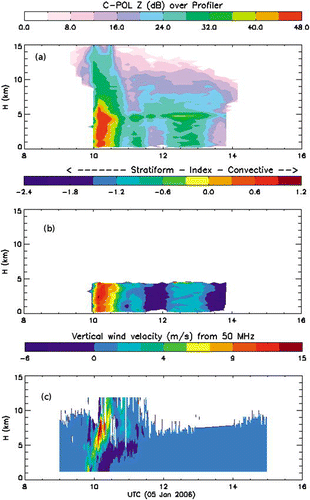 Rainfall parameter comparison between C-POL and profiler
C-POL
(Bringi et al. 2009)
10 min resolution
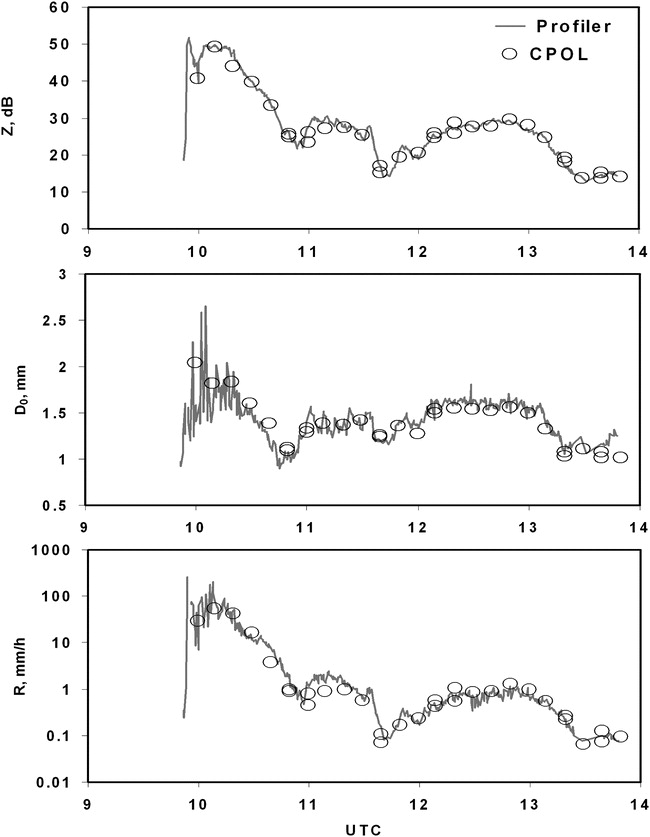 Z
Dm
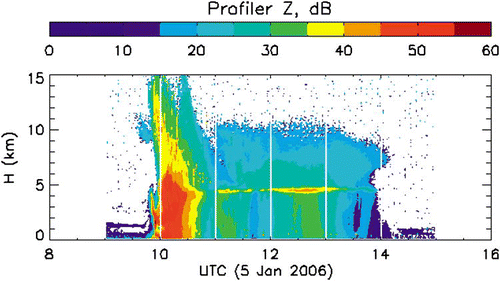 920-MHz wind profiler
~1 min resolution
R
* Rain attenuation correction is needed for C-POL.
Convective
Stratiform
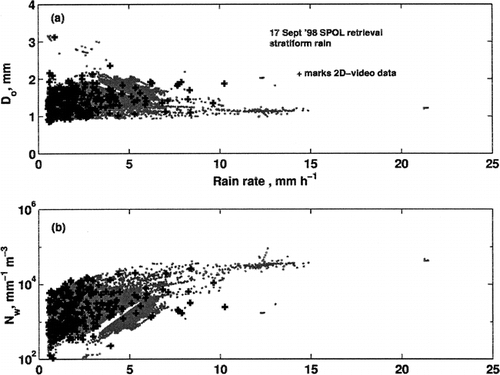 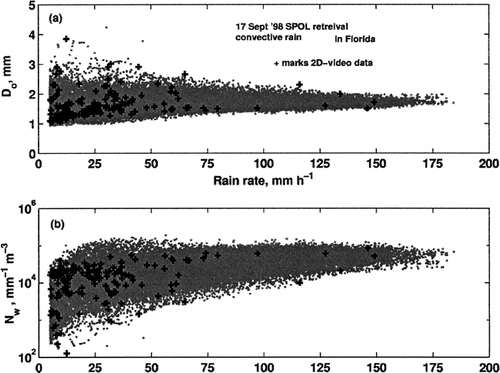 Scatterplots of Do and Nw with regard to R retrieved from S-POL (Zh, ZDR, Kdp) in convective and stratiform region
4
(Bringi et al. 2002)
National center for intensive observation of severe weather (NCIO)
Purposes: Observe severe weather phenomena (e.g., storms and typhoons), understand their mechanisms by investigating vertical structures and microphysical characteristics, and enhance the predictability of high impact weather over the Korean peninsular
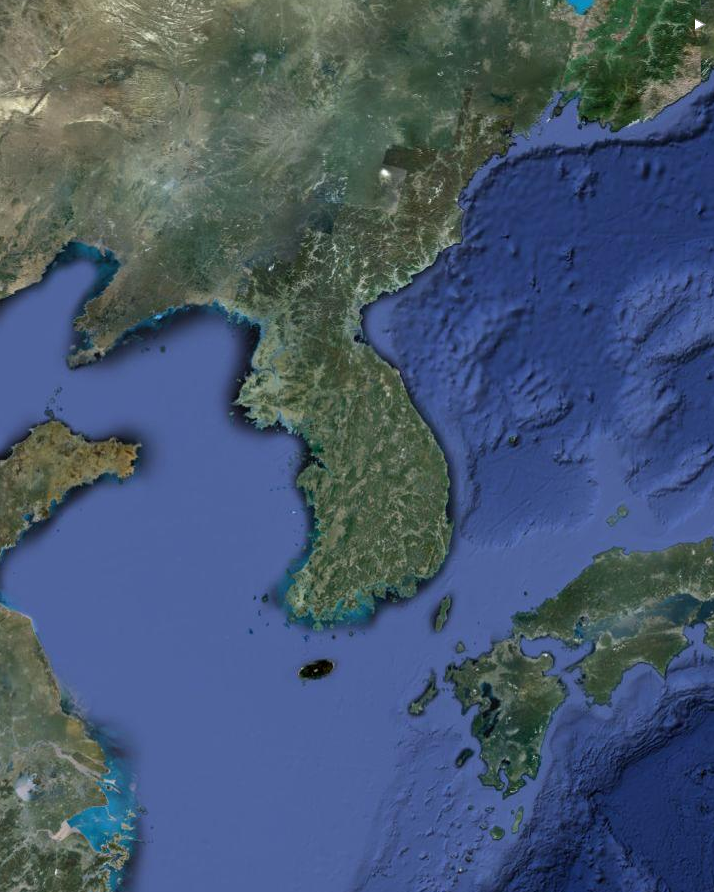 Seoul
1290-MHz wind profiler : SNR, Doppler velocity, Doppler power spectra, wind, etc. 
 K-band micro rain radar : Z, R, Wdop, DSD, etc.
 Parsivel disdrometer : Z, R, Vf, Drop size spectra, etc.
 Optical rain gauge : R
 22-channel microwave radiometer : T, RH, PWV, LWP, etc.
 Ceilometer : cloud base height, etc.
 K-band cloud radar (installed by March 2013) : Z, R, Doppler power spectra and velocity, LDR, etc.
NCIO
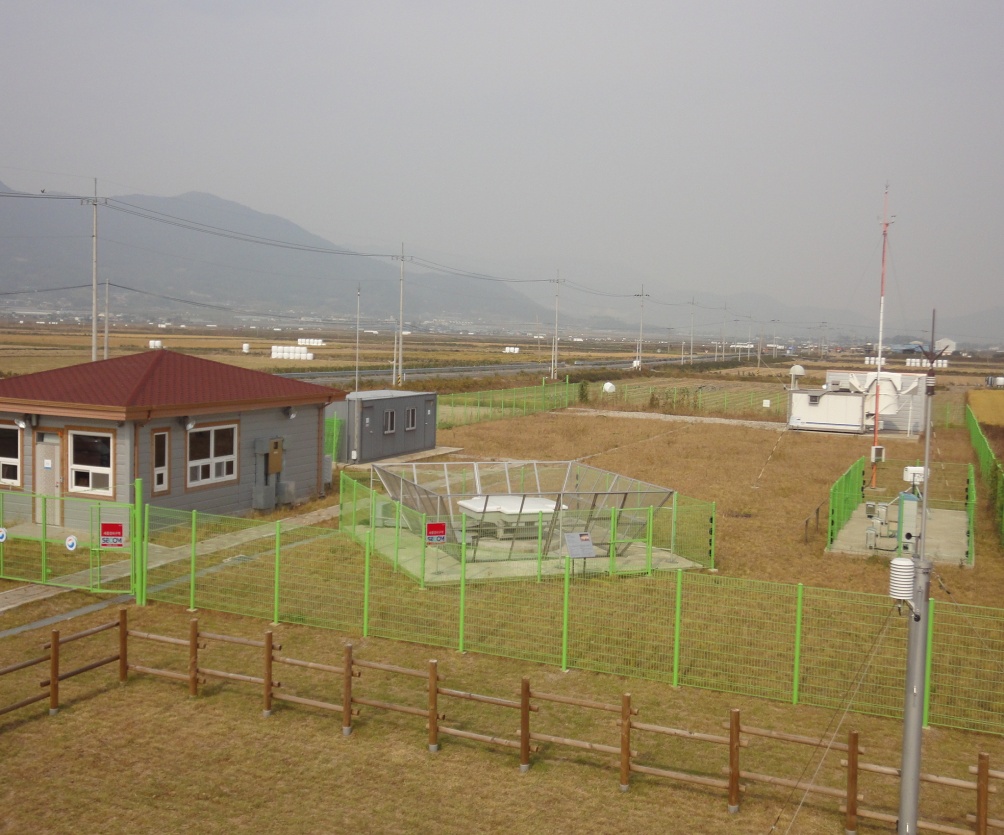 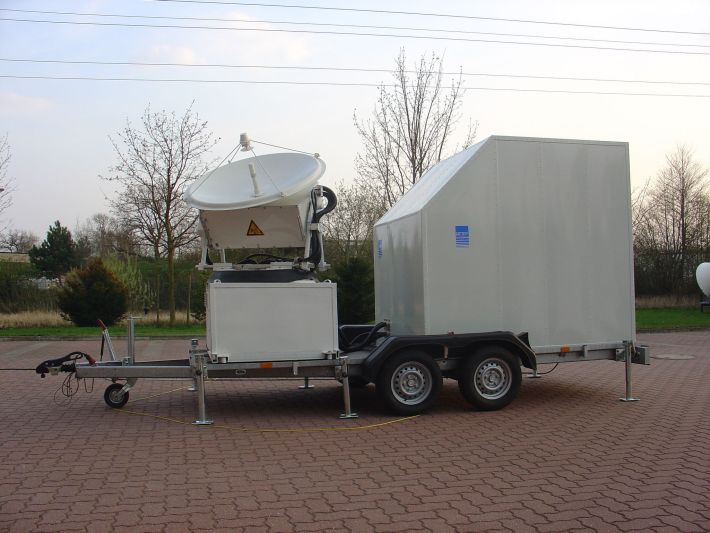 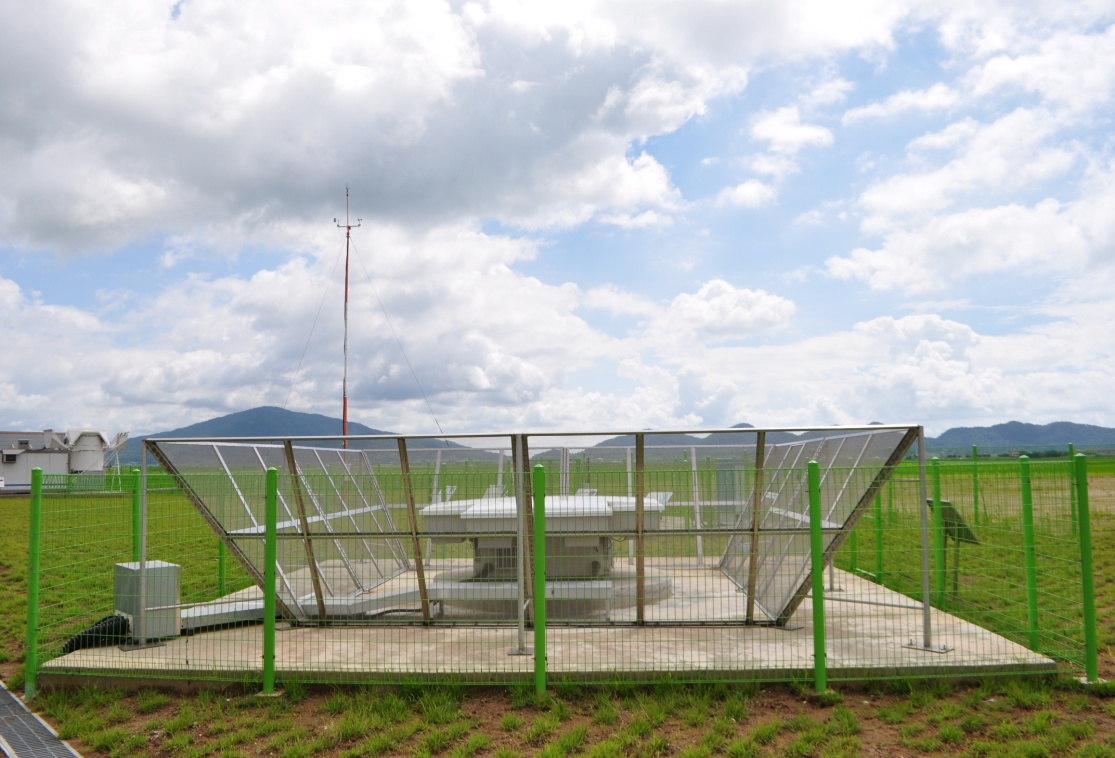 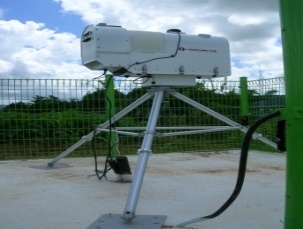 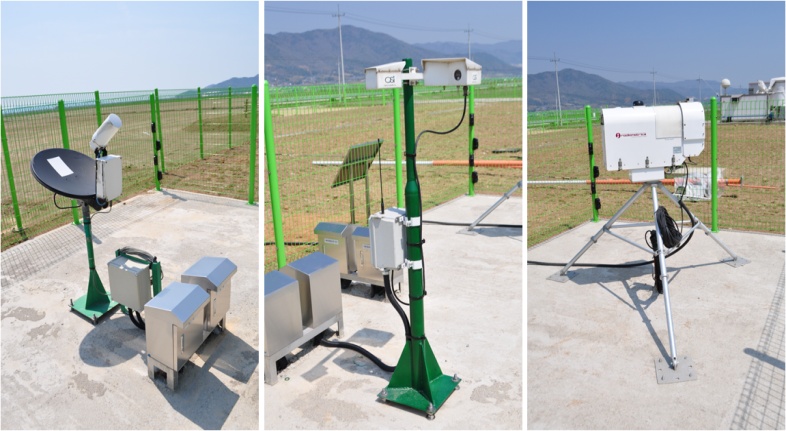 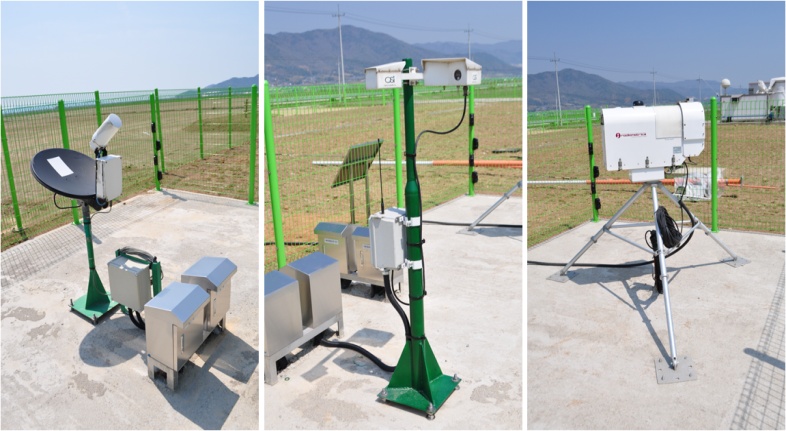 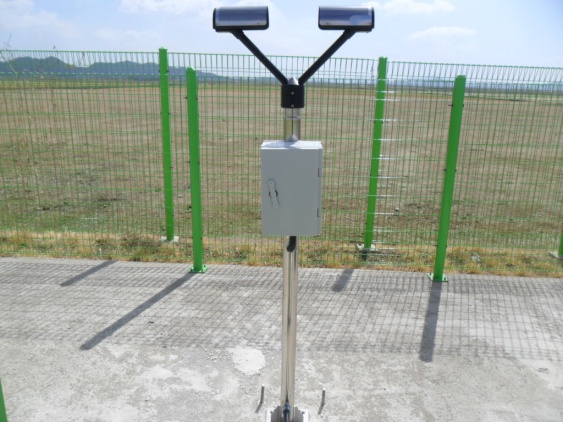 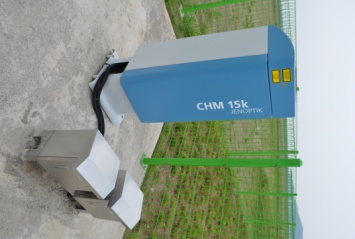 5
Micro rain radar & PARSIVEL disdrometer
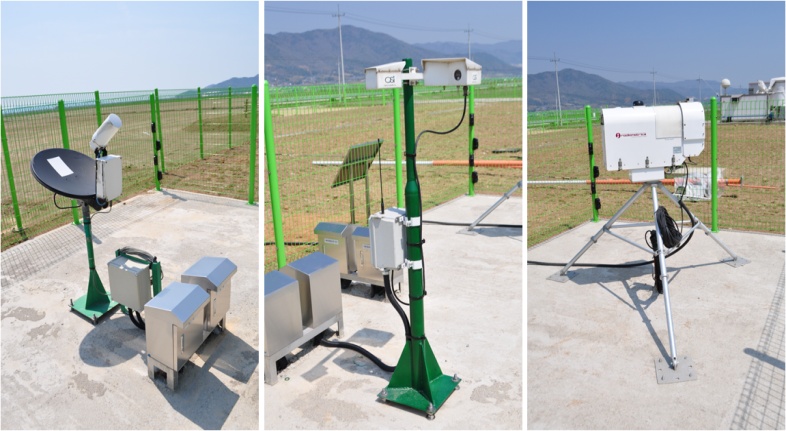 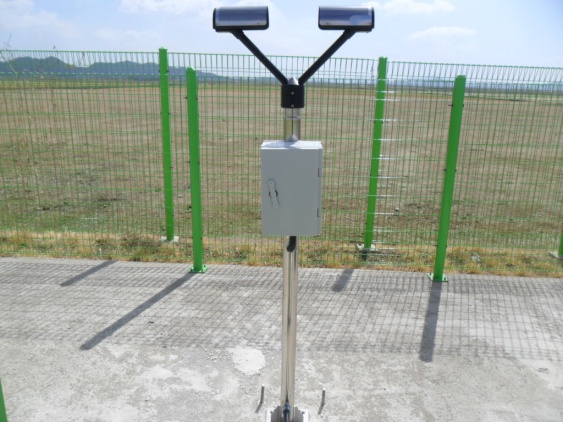 wind profiler radar
North
Observed Doppler power spectrum
Zenith
West
East
15o
South
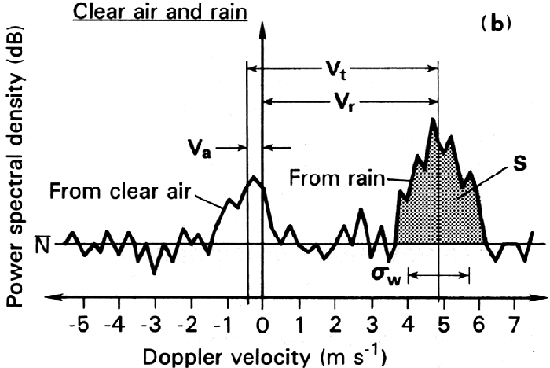 Sampling
volume
From rain
From clear air
Wind profiler radar detects Bragg echoes backscattered from turbulence in the upper air and Rayleigh echoes from hydrometeors (ices and raindrops).

 More sensitive to Rayleigh echoes at UHF frequencies (λ=23 cm, 33 cm) than VHF.
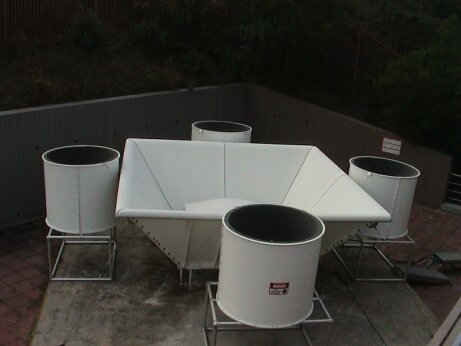 7
Wind profiler radar
Profiler Doppler spectra in stratiform region
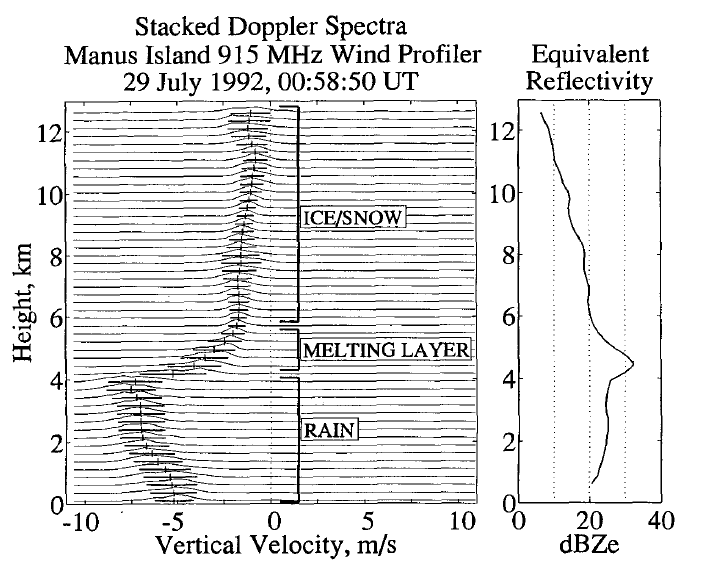 Ice/snow
Melting layer
Rain
Height resolution
: 100 m
Gage et al. (1994)
8
Vertical properties of spectral power densities
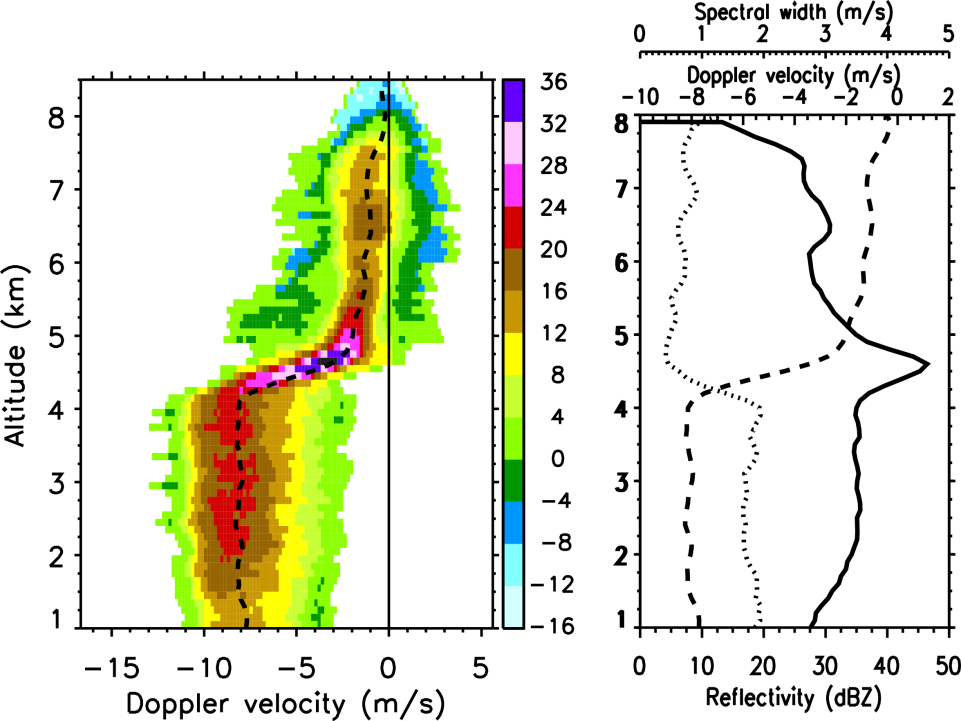 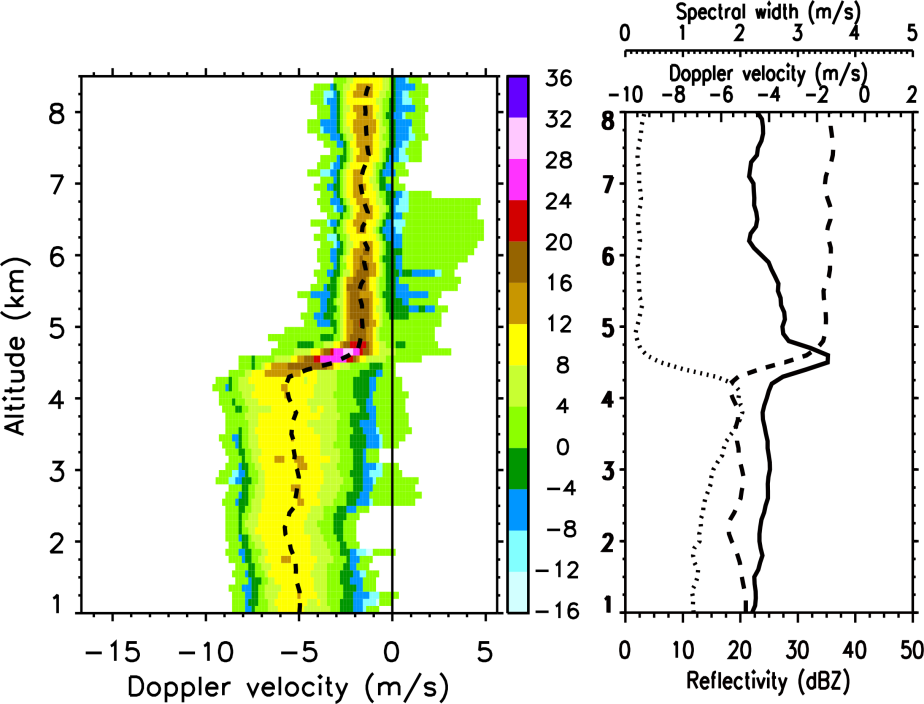 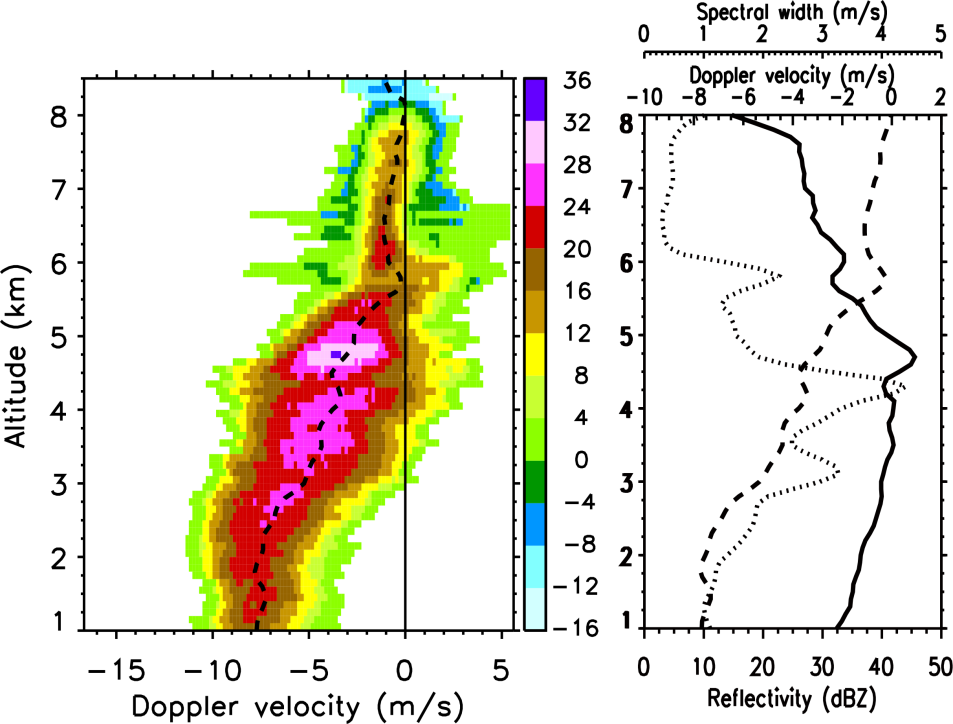 Weak stratiform
Convective
Stratiform
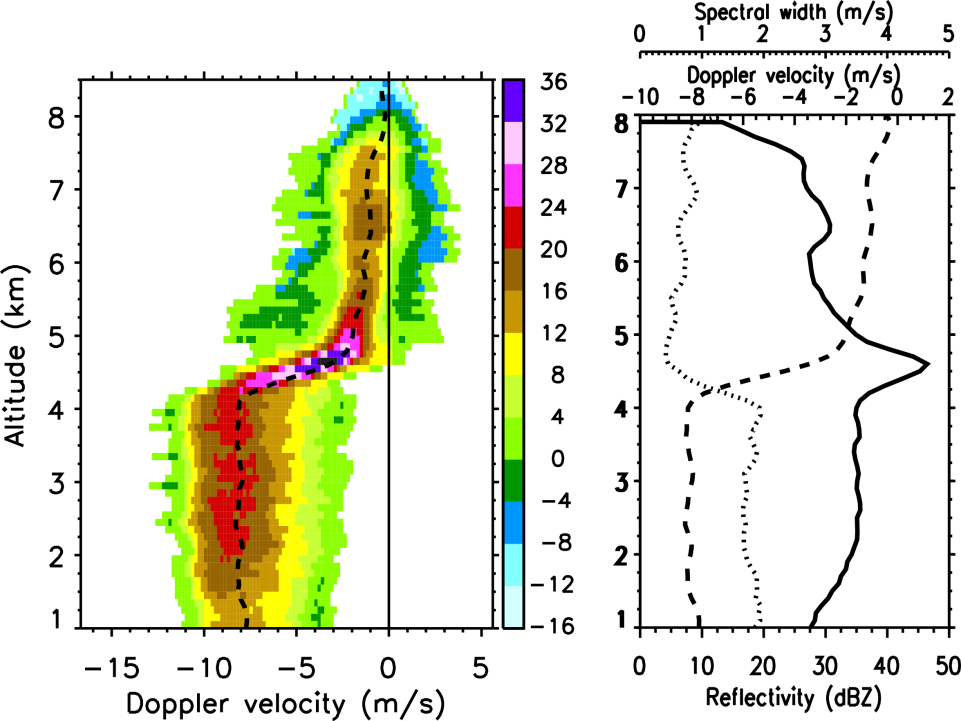 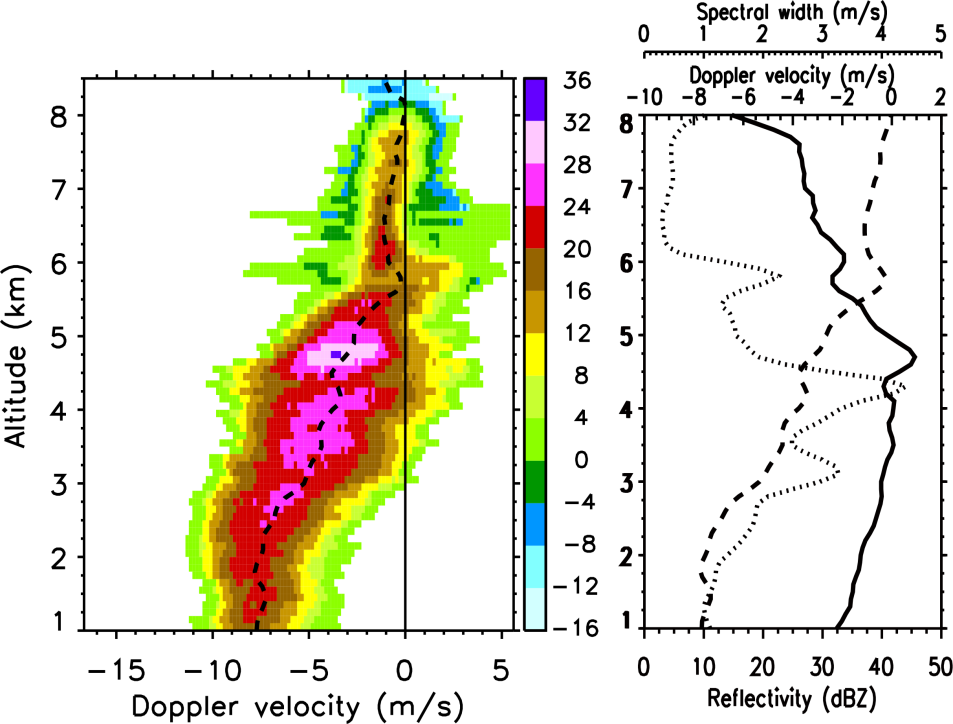 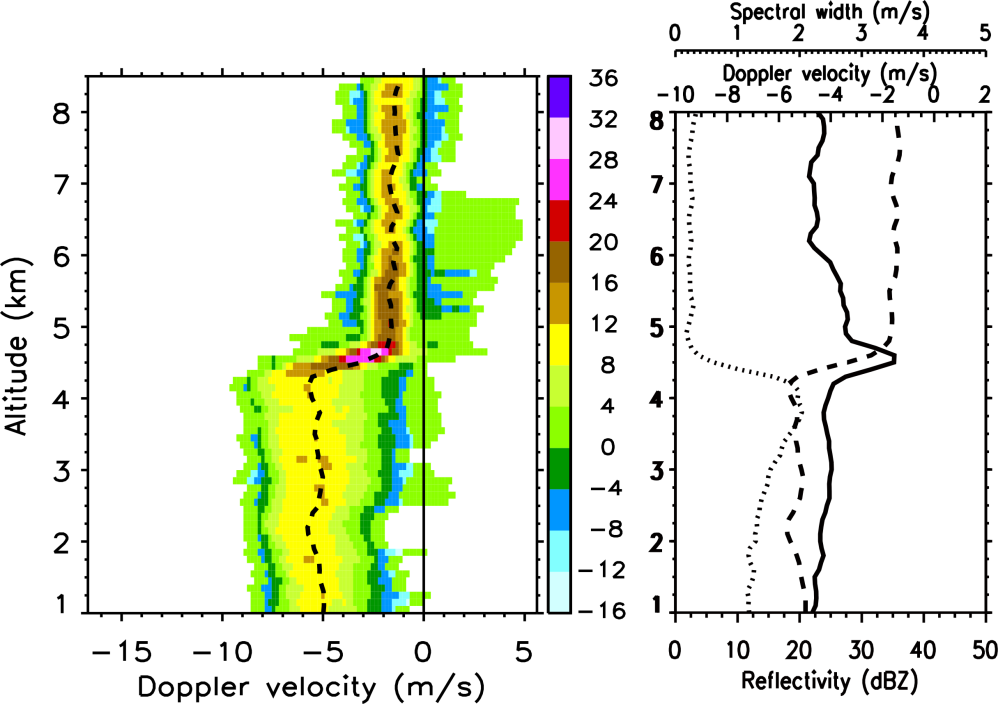 9
Drop size distribution
We use a gamma DSD of the form:
: can describe the fluctuations of the DSDs on small time scales and spaces.
: To retrieve the DSDs, we must obtain three unknowns : N0,  μ (shape),  Λ (slope), 
  which are called DSD parameters.
Dm  (mass-weighted 
mean diameter)
μ < 0
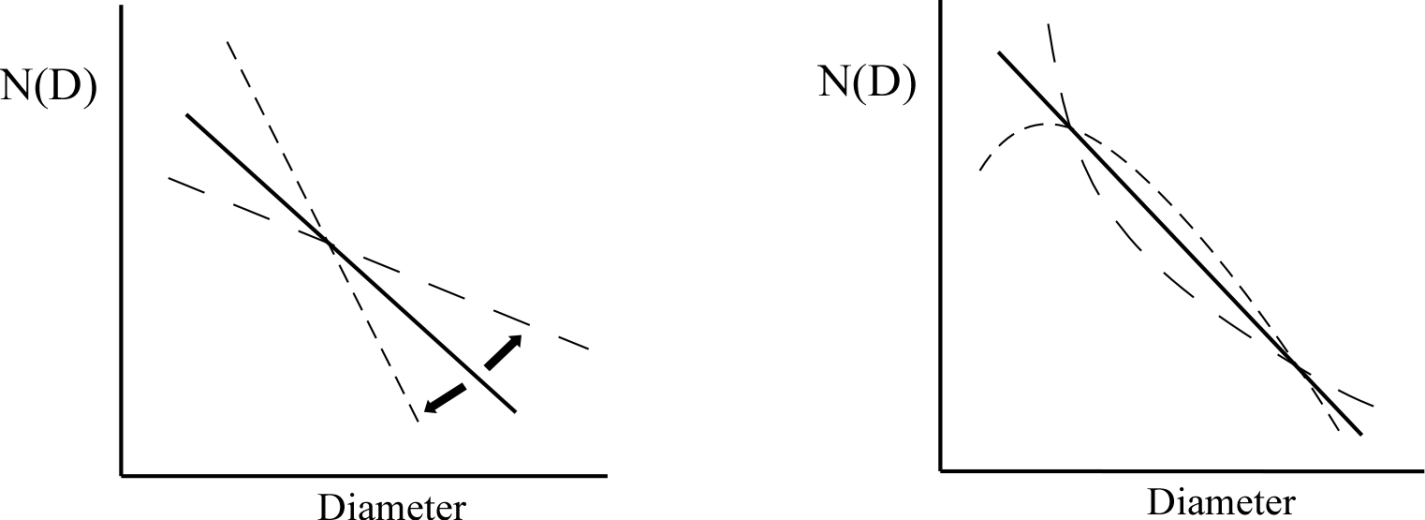 μ=0
μ > 0
Decrease of Λ
Increase of Λ
10
Spectra method (SAM model)
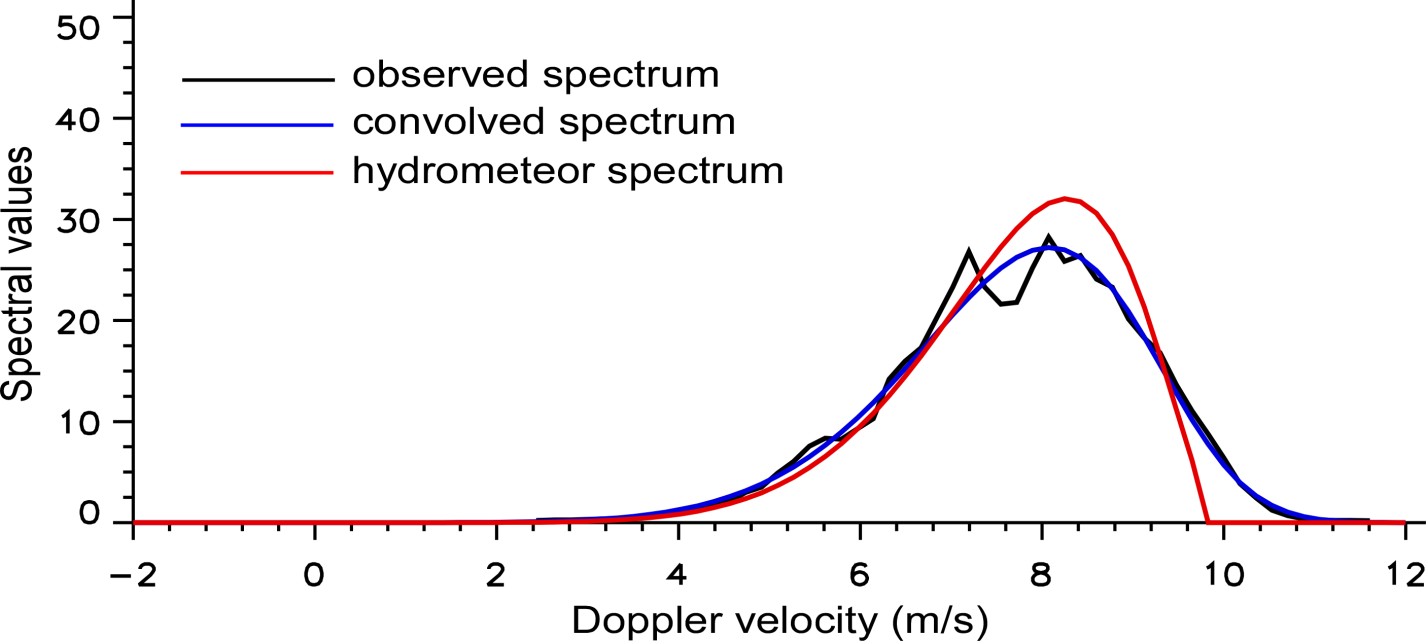  A profiler-observed spectrum consists of clear-air spectrum, Rayleigh spectrum, and Noise.
: Gaussian shape
: Convolution
Raindrop size spectra
(i.e., hydrometeor size distribution)
11
Noise level estimation
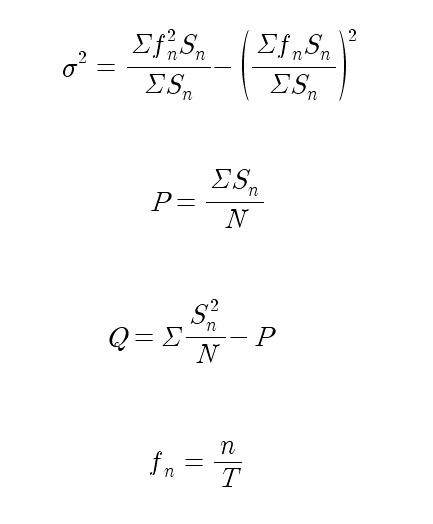 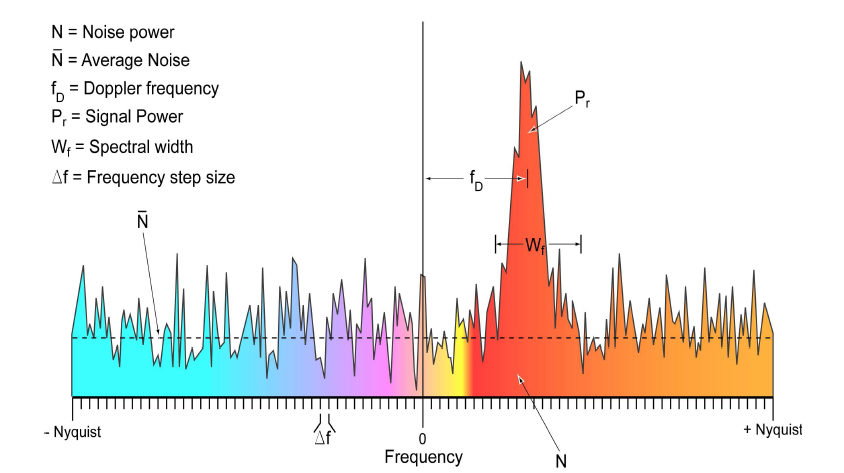 Spectral values
Noise level
0th moment :
Signal to Noise
Ratio
1st moment :
Doppler velocity
2nd moment : 
Spectral width
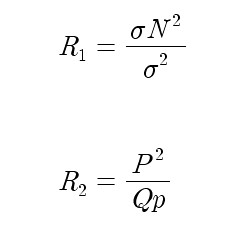 Hilderbrand and Sekhon (1974) method was used for detecting the noise level.
12
Retrieval flowchart (SAM model)
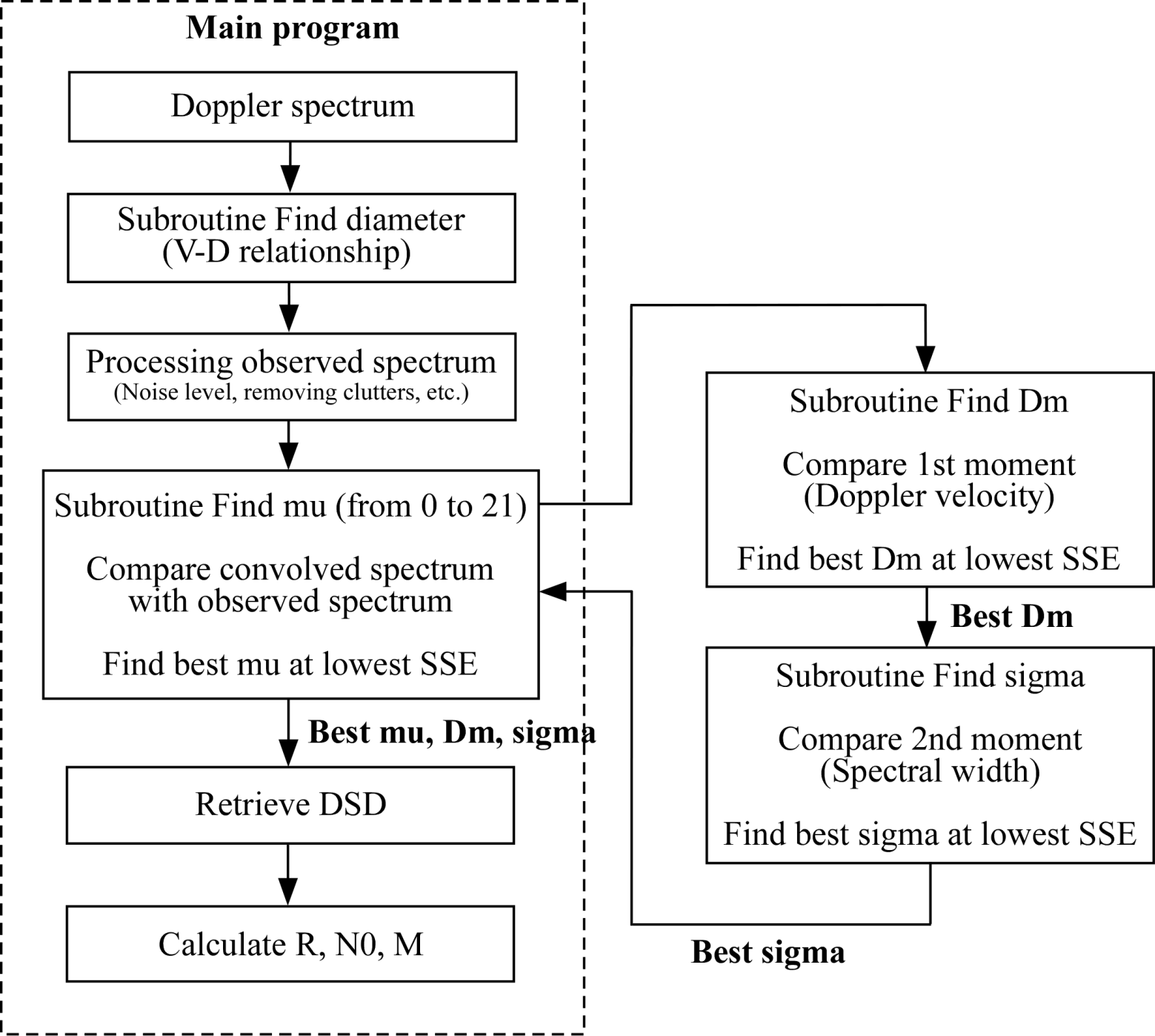 Important constraint: Reflectivity, Doppler velocity, and spectral width are conserved during iterative steps between the observed and modeled spectrum.
13
Retrieved spectrum with height
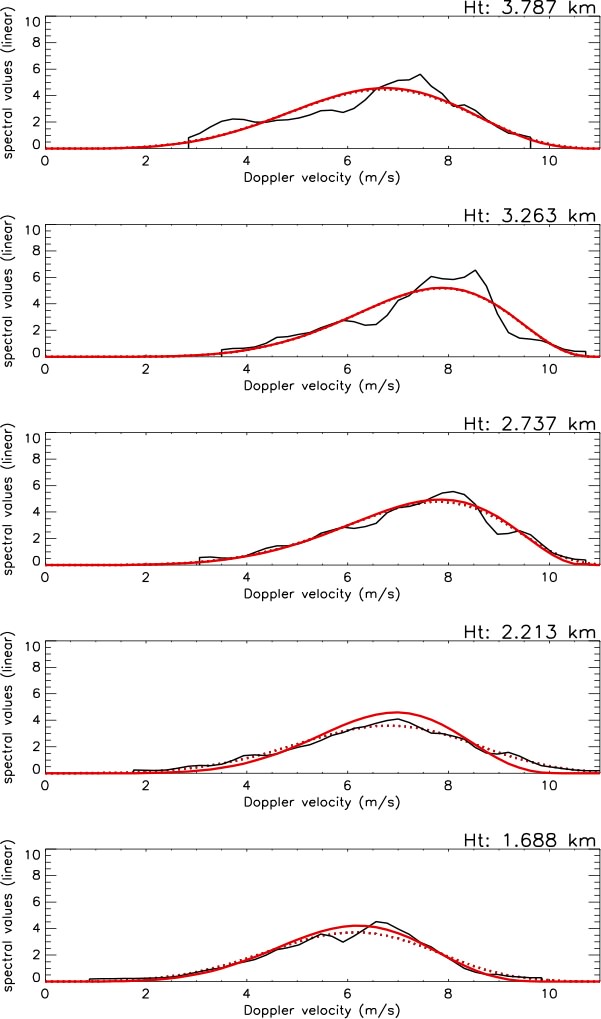 Observed spectrum
Convolved spectrum
Hydrometeor spectrum
14
Moment method
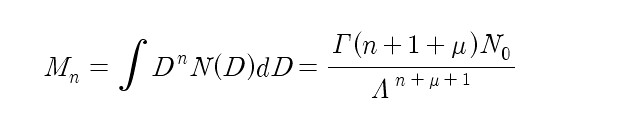 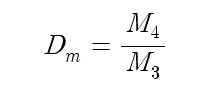 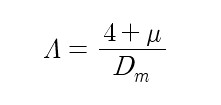 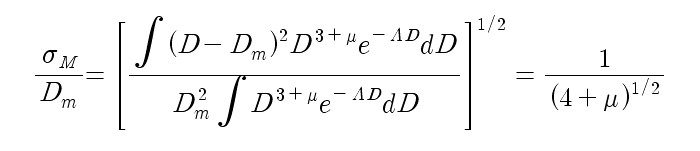 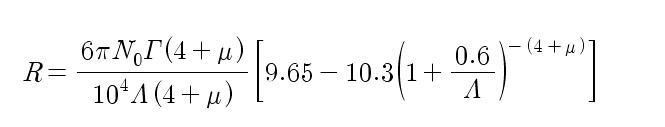 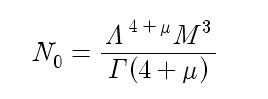 (mm/hr)
The moment method was applied to MRR and PARSIVEL spectra to retrieve the DSD parameters.
15
Kinematics: horizontal divergence profile
Mean horizontal convergence and divergence profiles provide representative kinematic properties in various types of precipitation.
• EVAD (the Extended Velocity Azimuth Display)
: Scanning radar data
 
• Q-VAD (Quasi-Velocity Azimuth Display)
: Doppler velocity data of wind profiler observed at four off-zenith beams.

• Divergence theorem 
: Radar data at highest elevation sweep
Retrieve mean profiles of horizontal divergence
 Divergence profiles are integrated vertically to yield vertical velocity or heating profiles. (Heating profiles tend to look similar.)
16
The Extended VAD (EVAD)
applied to scanning radar volumes (C-band radar data were used.)
 analyzes horizontal rings belonging to all elevation cones in each layer (w constraints at the top and bottom condition)
 yields Wp, divergence, and w profiles in relatively uniform wind fields (i.e., stratiform region with melting layer)
ao = zeroth Fourier coeff.
α = elevation angle 
Wp = hydrometeor fall velocity
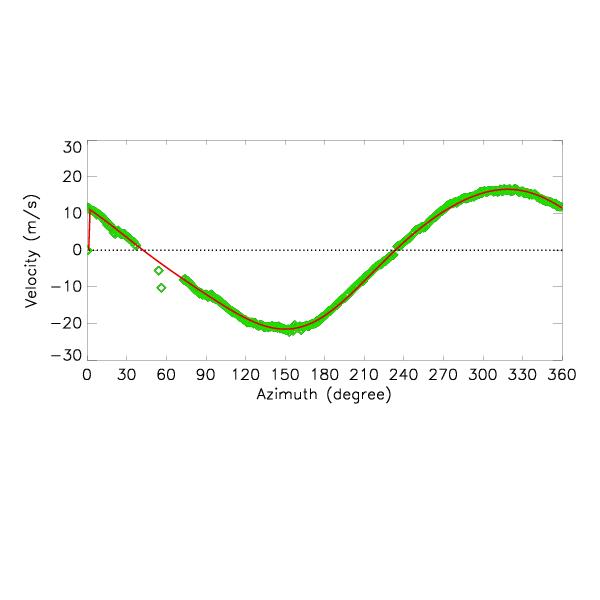 Time: 060226 UTC  Elevation: 3.9 deg.  Ht: 2.142 km
Velocity (ms-1)
Outbound
Inbound
17
Quasi-VAD & divergence theorem
Q-VAD and divergence theorem were used for obtaining divergence 
(and vertical air motion) profiles.
Q-VAD
Divergence theorem
N
E
W
D:19.5 km
At 10 km
D:8.7 km
S
D:9.8 km
At 5 km
D:4.4 km
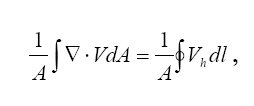 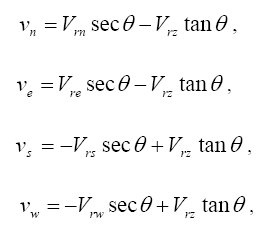 66.4o
44.3o
Wind profiler
C-band radar
(Highest elevation sweep)
18
Horizontal divergence comparison
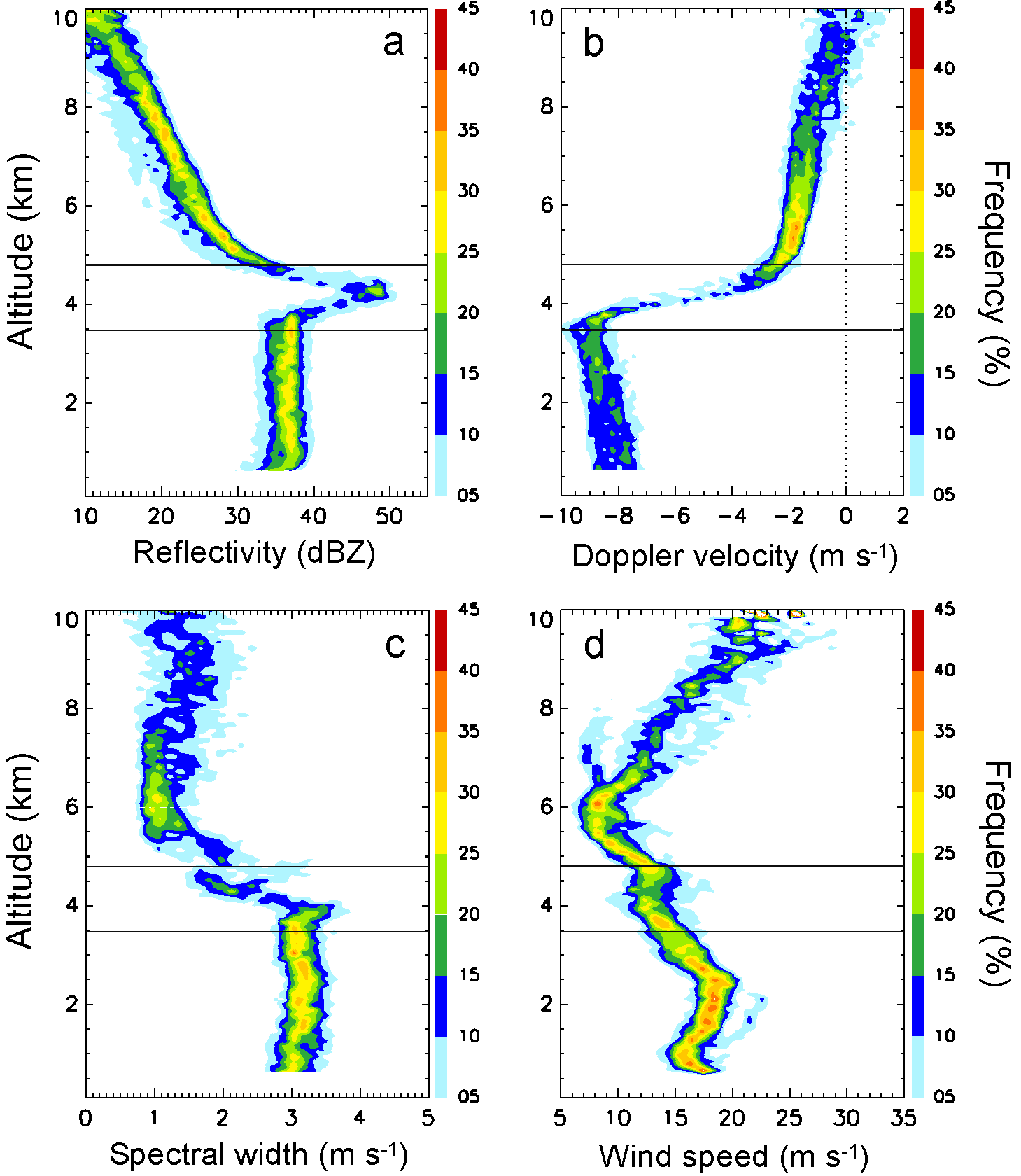 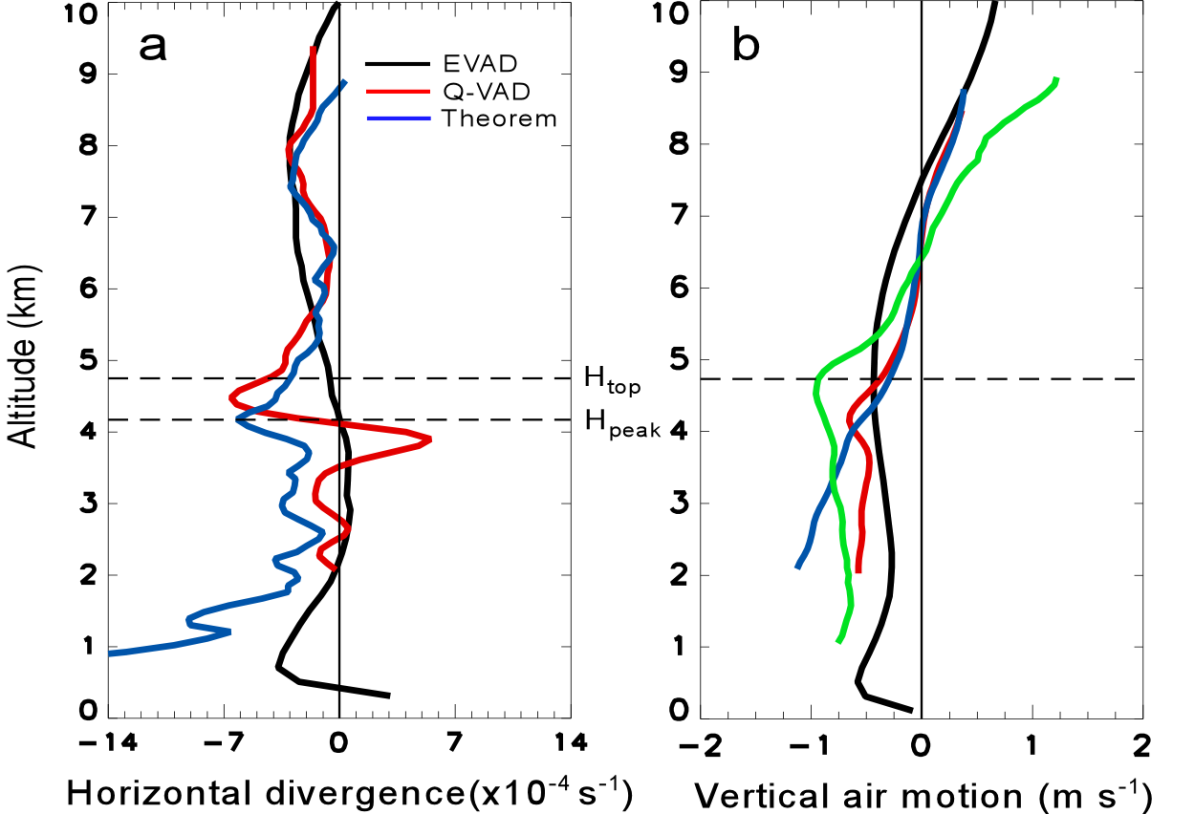 0oC level
Frequency  (%)
The convergence-divergence couplet which is associated with melting-driven dynamics across the melting layer is well shown from the Q-VAD of the smallest scale. The level of Zpeak is located at a center of the conv-div couplet.
 The divergence profile from the divergence theorem validates that the conv-div couplet from the Q-VAD is not an artifact.
19
Cases
Wind profiler measurements and analyses 
of the following cases
1) Frontal precipitation system (22 March 2012)

2) Typhoon Meari (25 June 2011)

3) Typhoon Bolaven (27-28 August 2012)
20
Time-height sections of Z, Vdop, & SW
Radar reflectivity
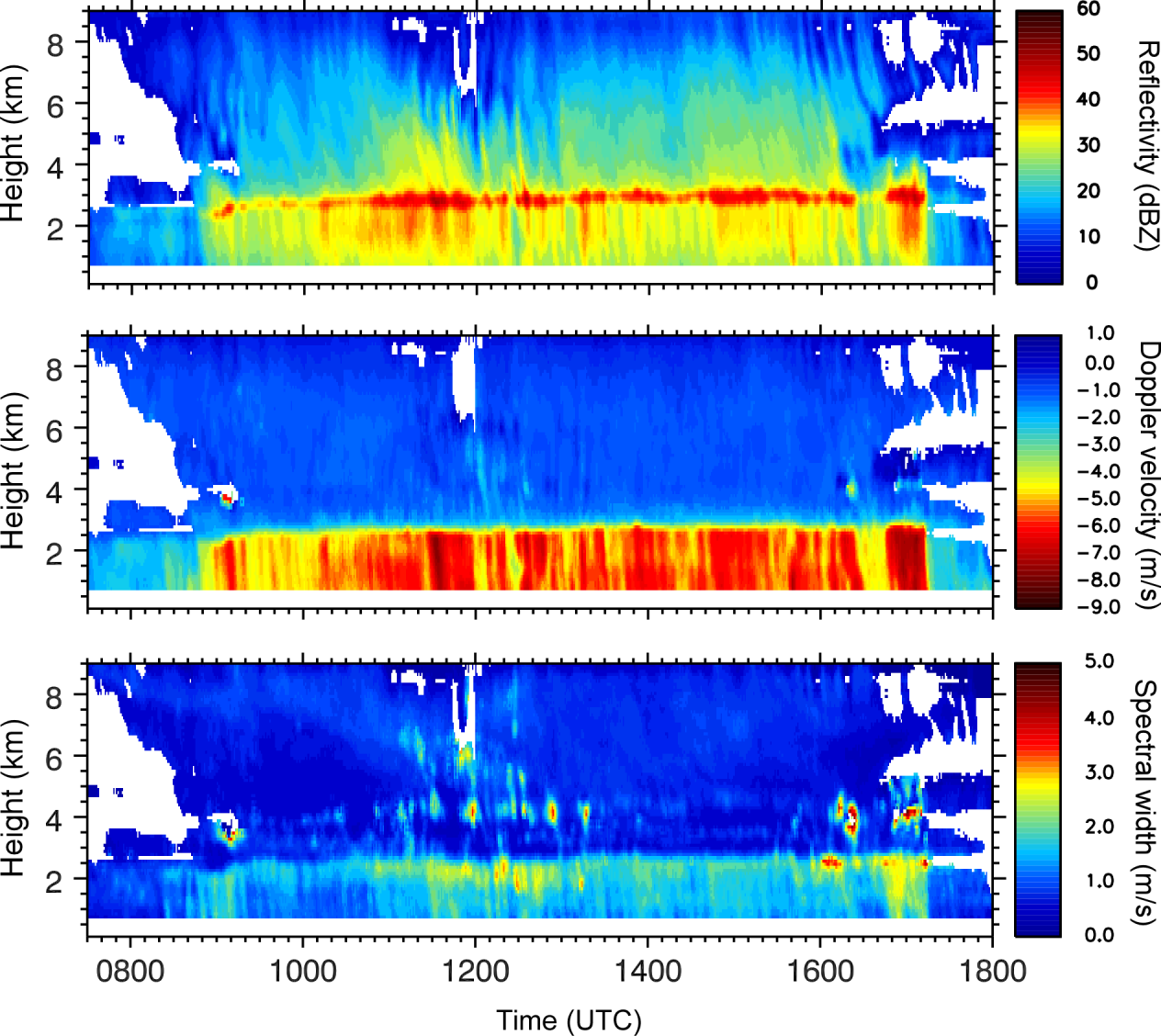 Ice
BB
High Z above strong bright band (BB)
Rain
Doppler velocity
Presence of 
large drops below strong BB
Spectral width
21
Comparisons of Z, R, and Dm time series
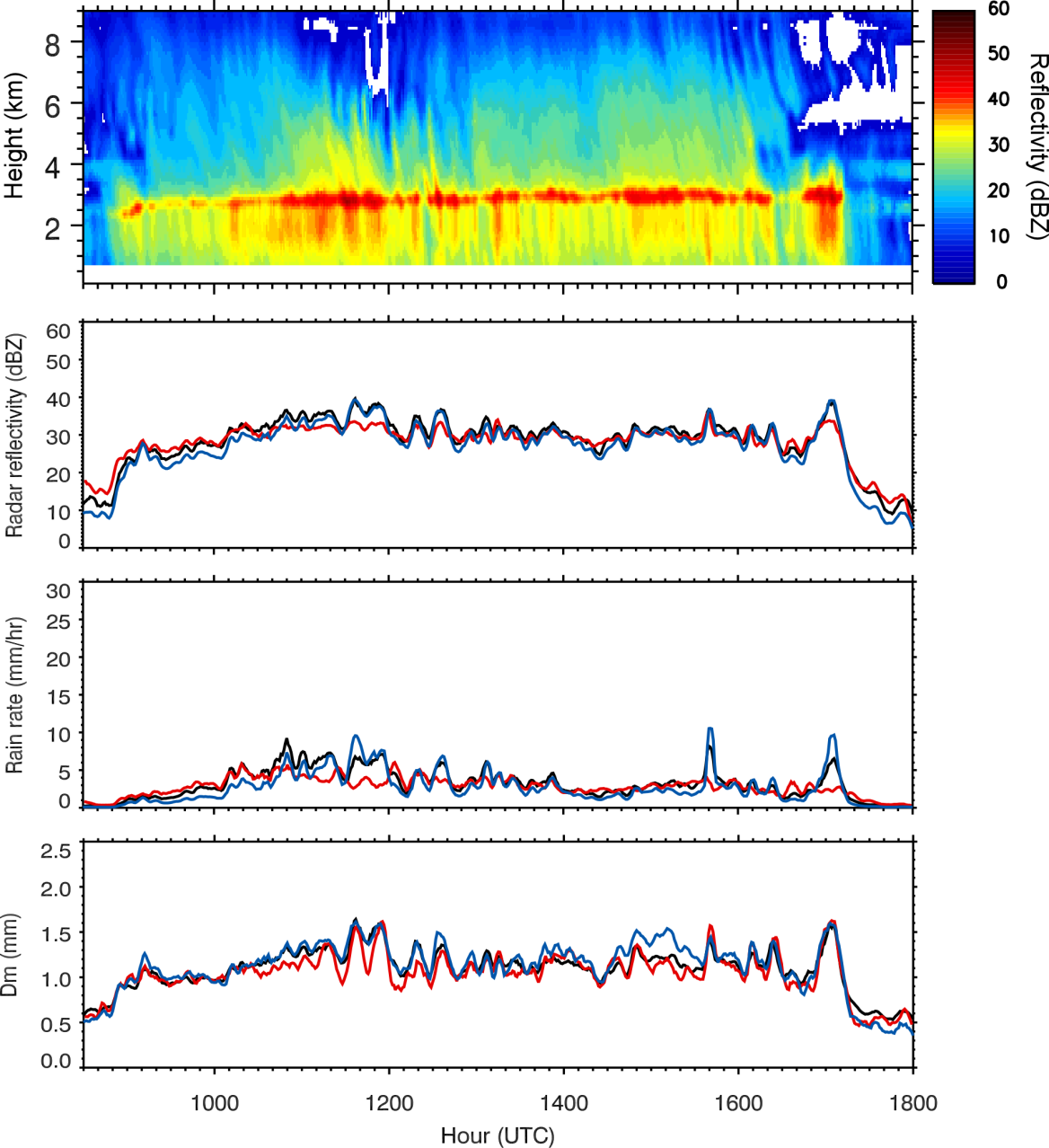 Overall, there exists good agreement in reflectivities and rain rates among profiler,  PARSIVEL, and MRR. 

Profiler rain rates tend to be underestimated during strong precipitation and are close to those from PARSIVEL and MRR during weak precipitation. 

Good agreement in Dm among PARSIVEL, MRR, and profiler despite the differences in sampling volume, frequency, and height.
Reflectivity(dBZ)
Rain rate(mm/hr)
Mean diameter(mm)
22
PARSIVEL
MRR (200m)
PROFILER (800m)
Time-height sections of Z, R, Dm, and N0
Reflectivity
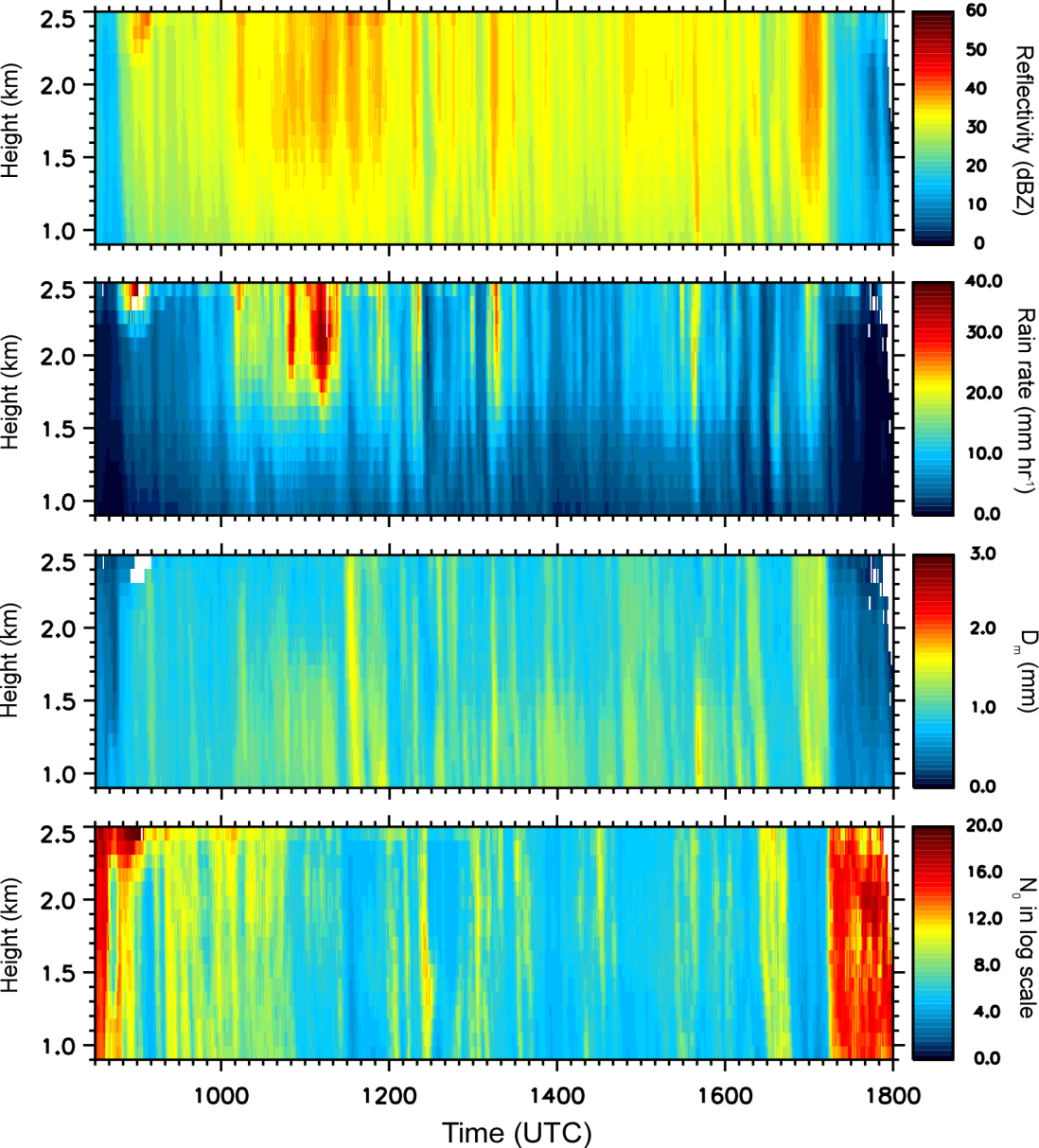 Overall, rain rate is positively correlated with reflectivity, particularly in the high Z streaks. 

Rain rates tend to be negatively 
correlated with Dm in regions of downdrafts particularly at lower levels. 

Dm is negatively correlated with N0. Dm tends to be overestimated by downdrafts.
Rain rate
Dm
Dm time series
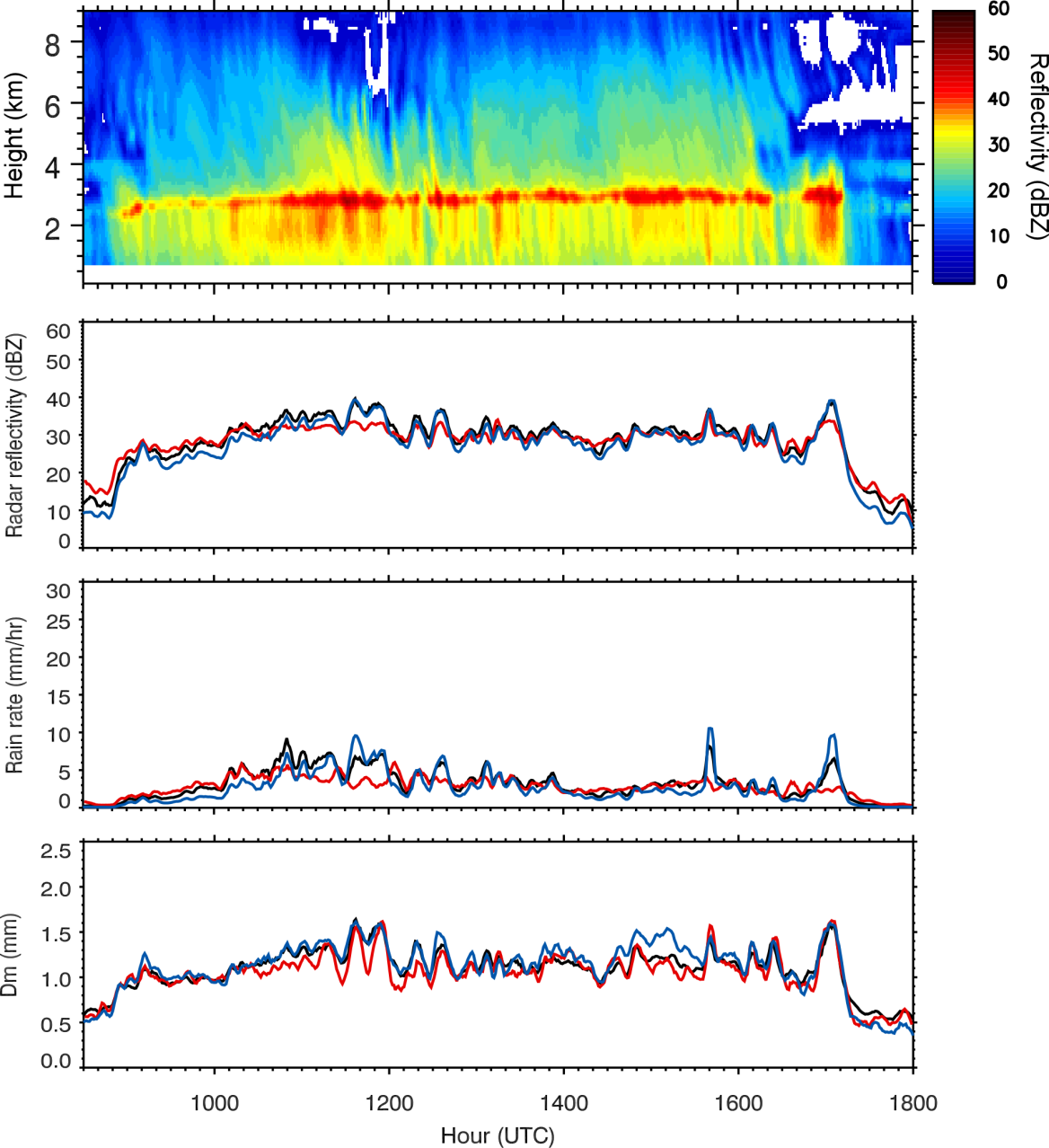 23
Typhoon Meari (2011)
Track of Meari
Presence of large drops
Radar bright band
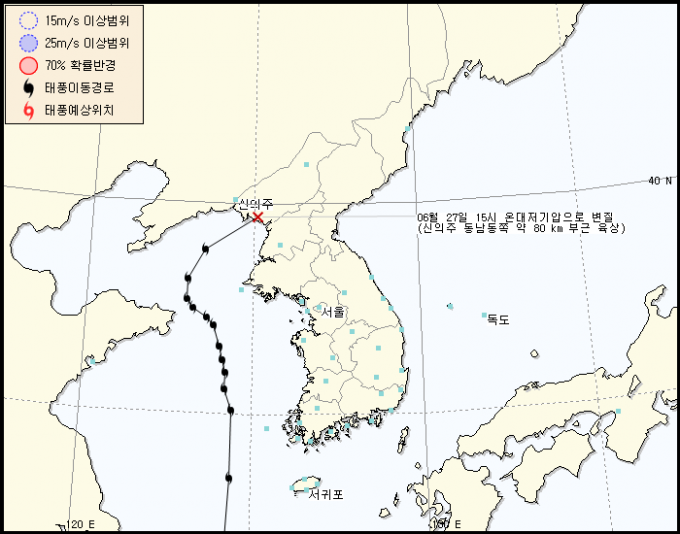 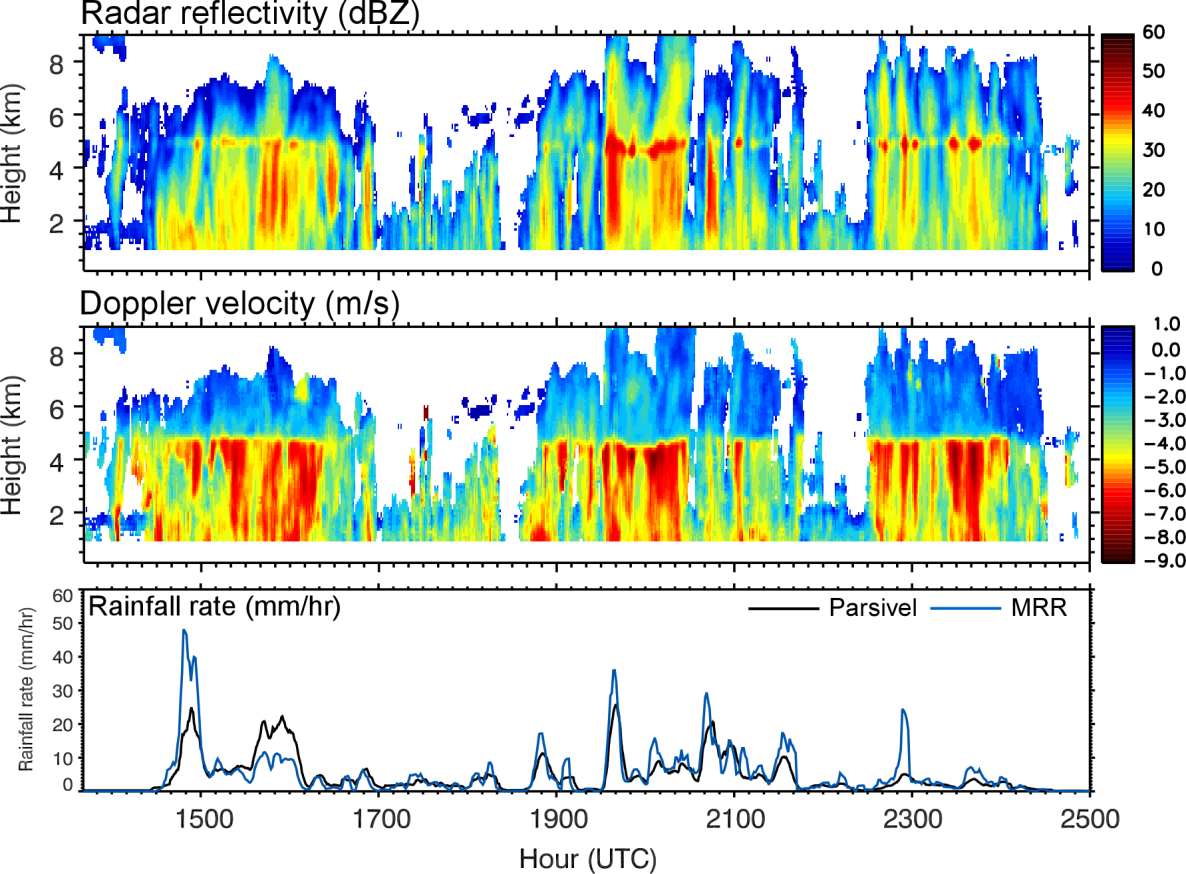 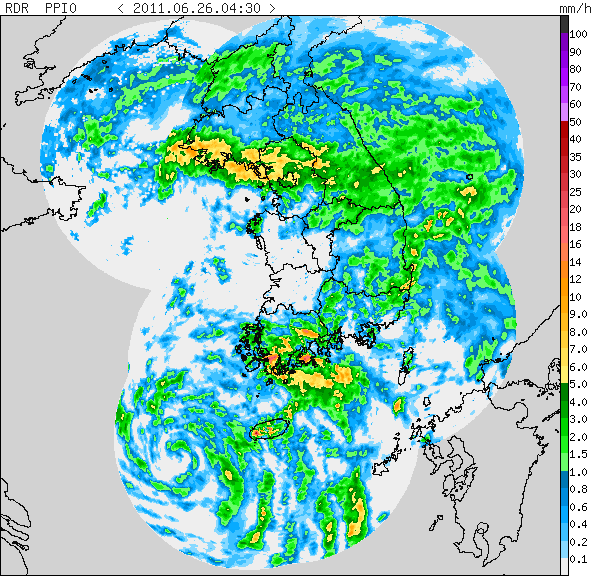 Frontal system
Ice
Rain
NCIO
Vortex center
0100
The “Changma (Meiyu)” frontal system has pre-existed for 2~3 days before Typhoon Meari started to affect the southern coast area directly. Typhoon Meari moved north over the Yellow sea and dissipated on 27 June. 

 Vertical structure in the successive rainbands of Typhoon Meari (about 250 km away from the vortex center) was observed by the wind profiler radar at NCIO from 1400 UTC 25 June.
24
Retrieved rainfall parameters
Z
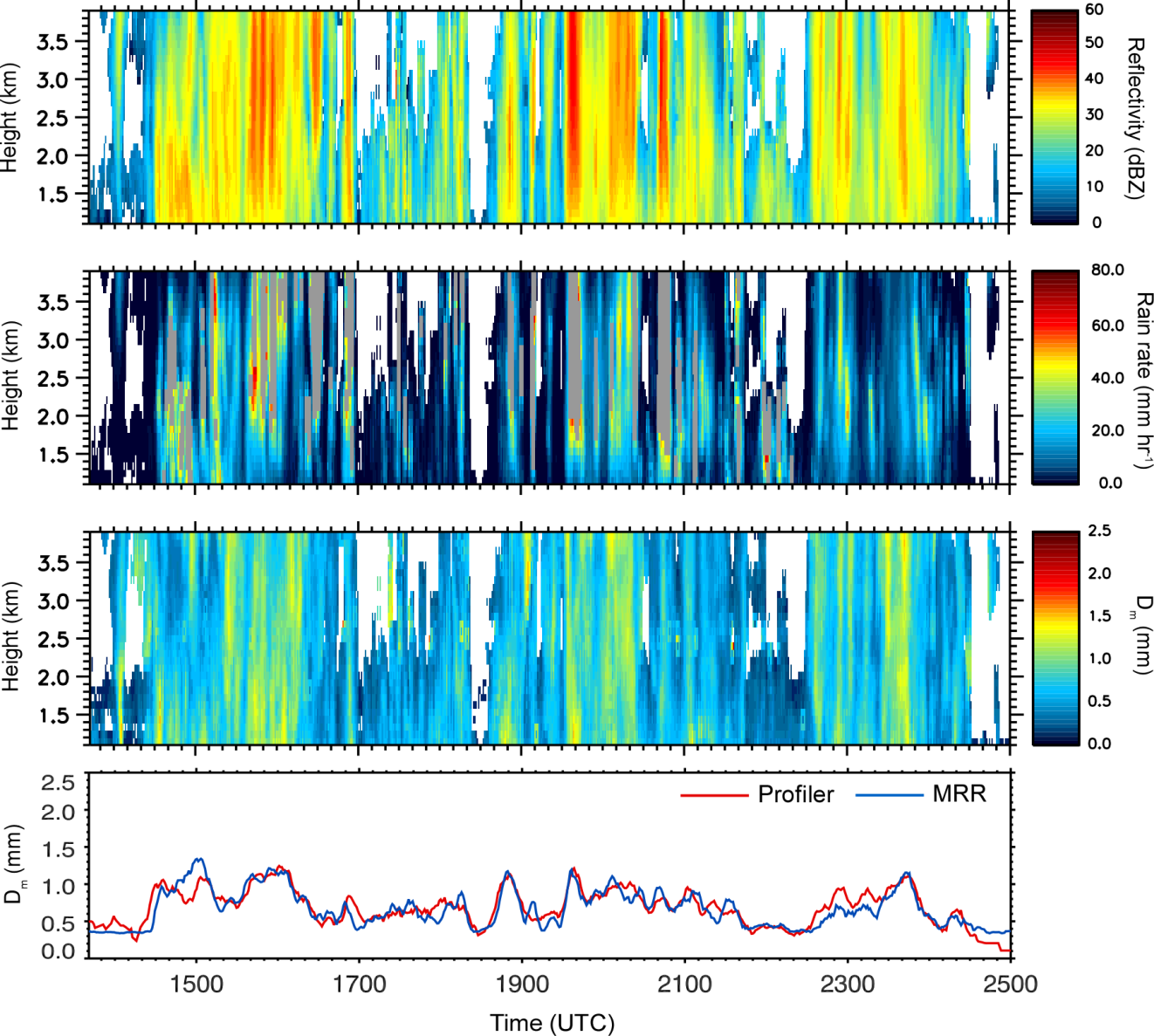 Gray-colored regions indicate rain rates greater than 80 mm/hr
R
Dm
The good agreement in the Dm time series between the profiler and MRR suggests that the profiler-retrieved parameters are valid up to ~4 km AGL below the melting layer (although we need to think about the effects of vertical air motion).
25
Retrieved rainfall parameters
Strong Z streaks (high R)
Z
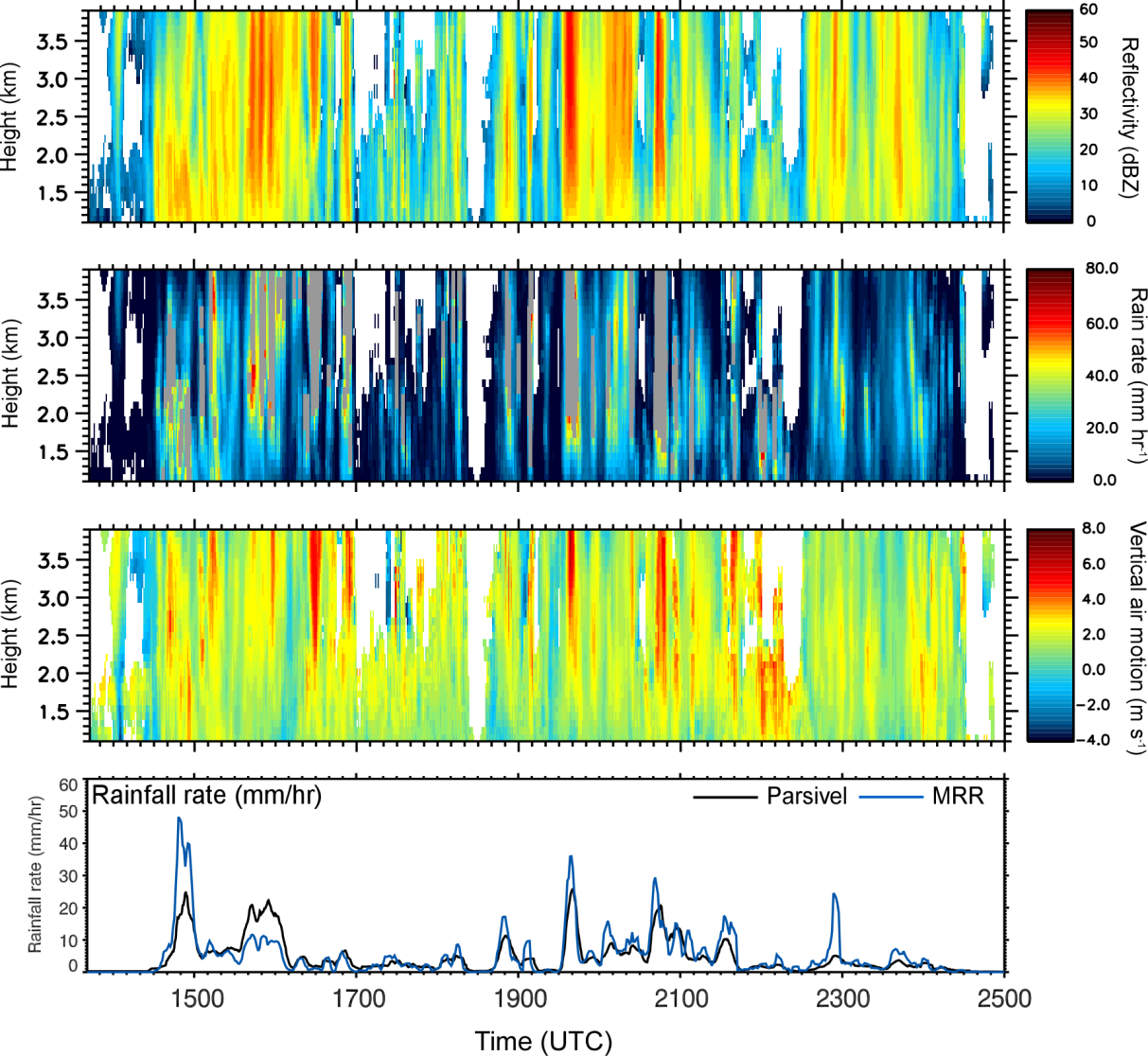 R
w
w = W – Vf ,  
Vf=2.6Z0.107
Large updrafts
Relatively large updrafts were found in the regions of high Z and R values. Also, high Z values were observed in the weak downdraft regions.
26
Power-law relation studies
R vs. Dm
R vs. N0
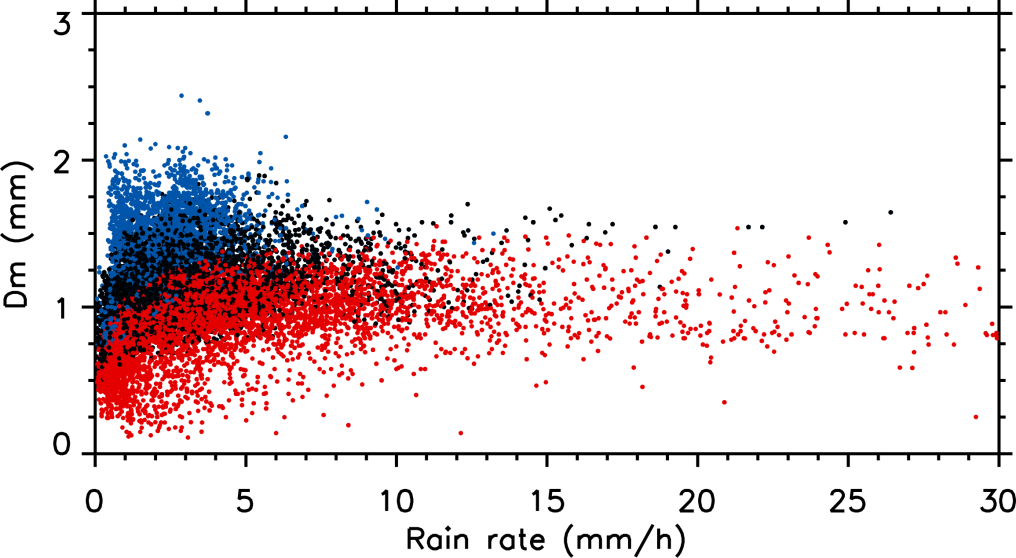 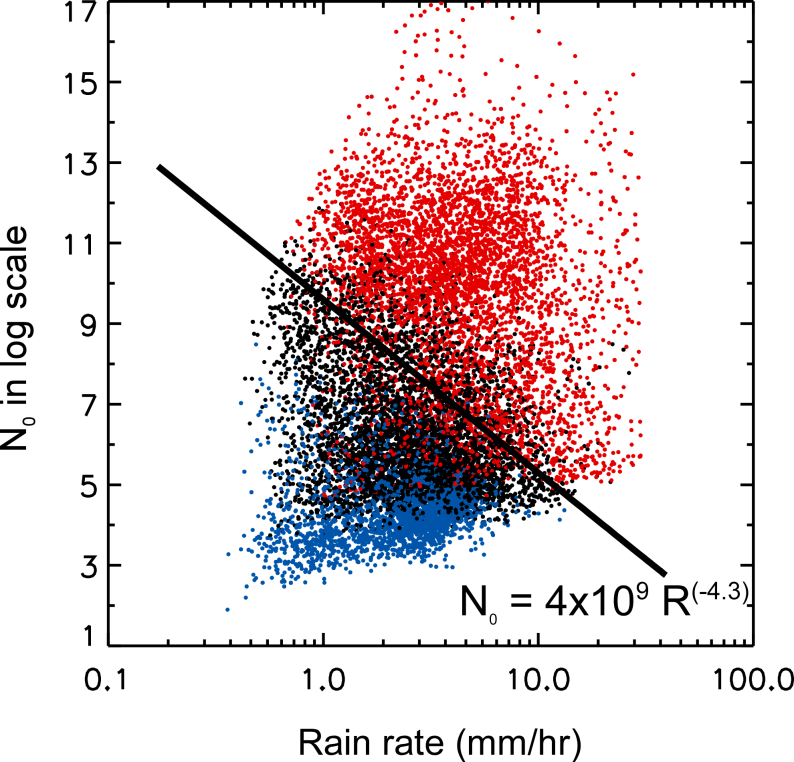 Updraft (w > 0.5 m/s)
Neutral
Downdraft (w < -0.5 m/s)
small drop spectra
N0 vs. μ
Similar !
large drop spectra
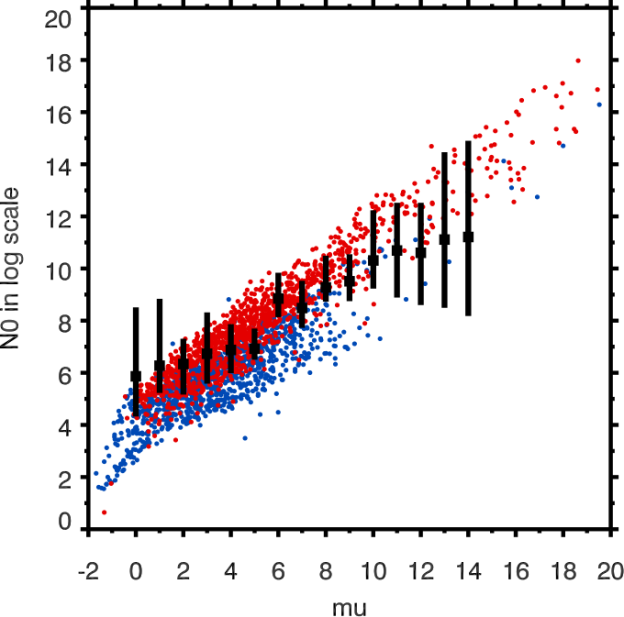 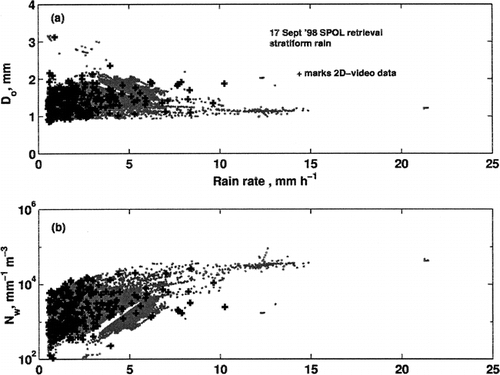 PROFILER (moment)
MRR (moment)
R vs. Dm
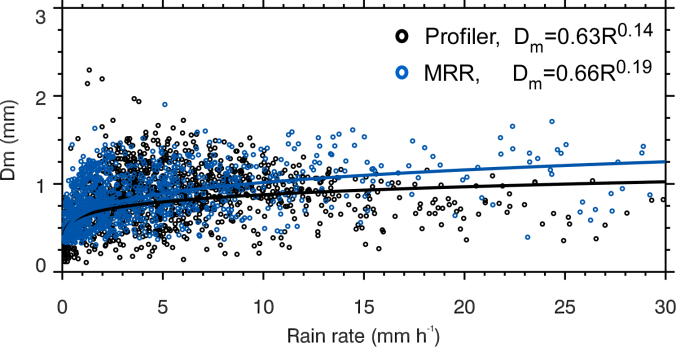 27
Comparison of DSDs bet. the profiler and MRR
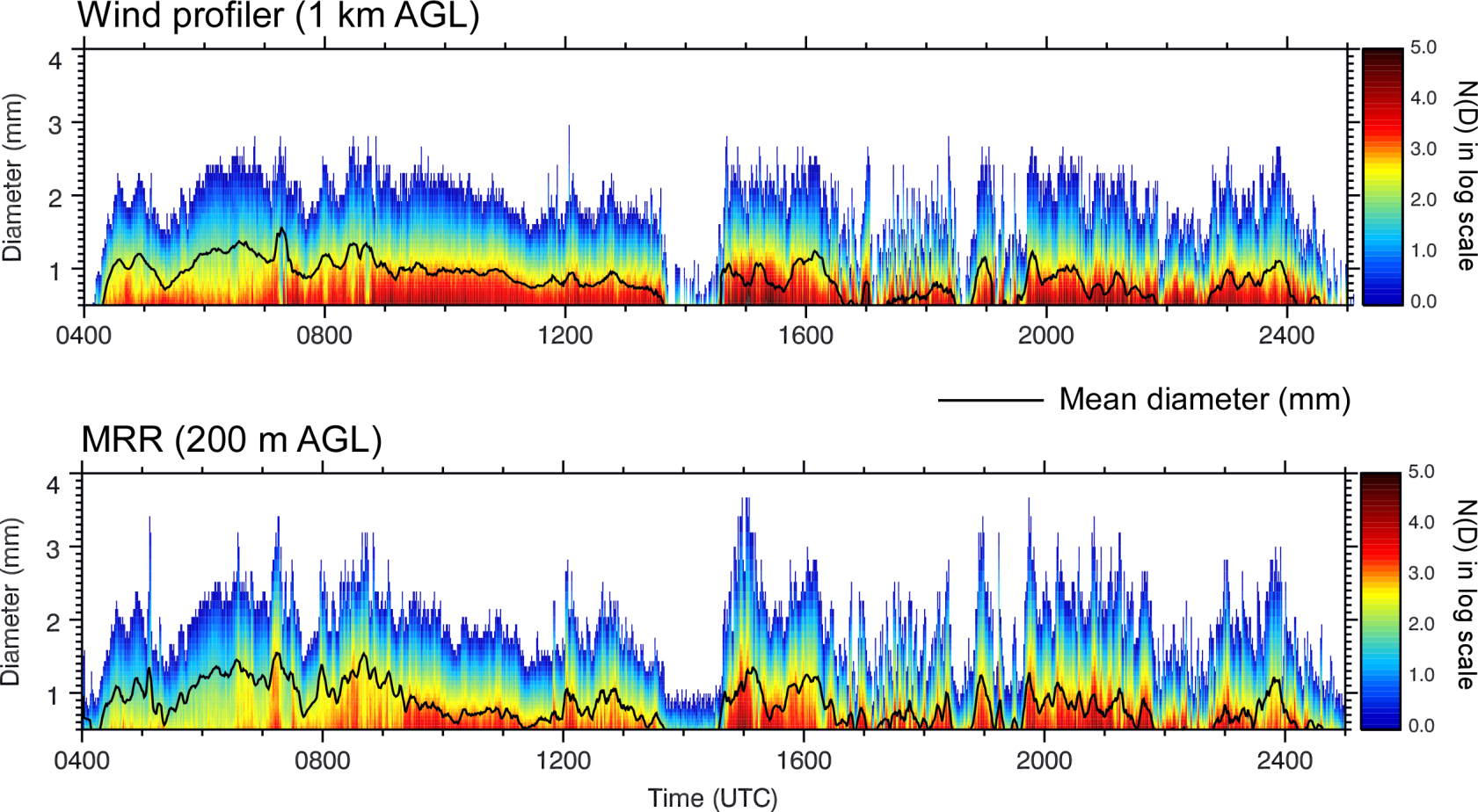 In stratiform regions, the DSD shapes (and Dm values) between the wind profiler and MRR are similar each other. During the convective period (R > 10 mm hr-1), the difference in the DSDs is larger.

 Compared to the “Changma” period, there are more small drops in the rainbands of Meari.
28
Comparison of mean DSDs
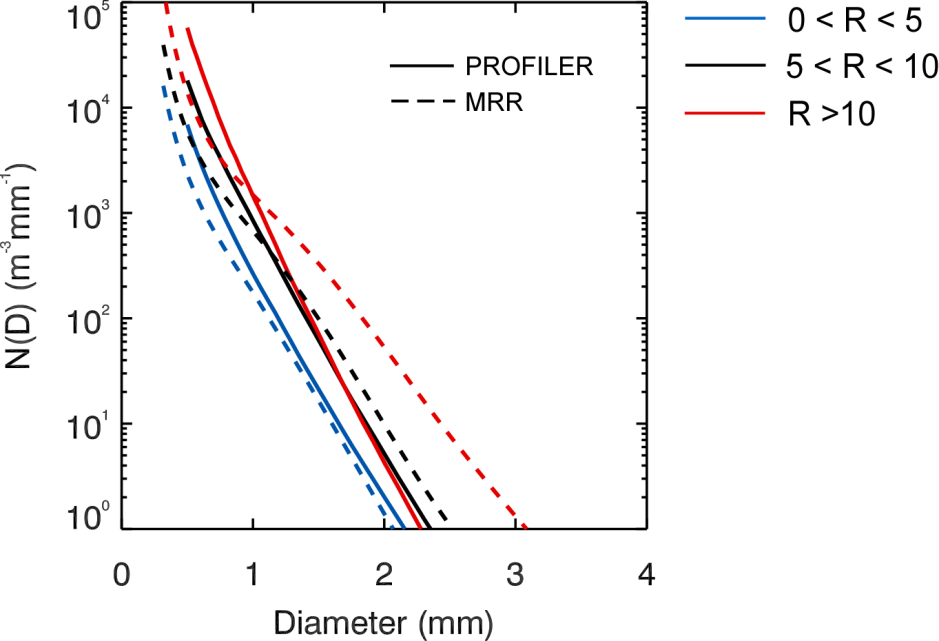 There is good agreement between the profiler and MRR for stratiform precipitation (0 < R < 10 mm/hr). There is a comparatively larger difference in the range of R > 10 mm/hr

 The differences in the ranges of R > 10 mm/hr are due to the limited dynamic range of the profiler.
29
Typhoon Bolaven (2012)
Track of Bolaven
2000 UTC 0827
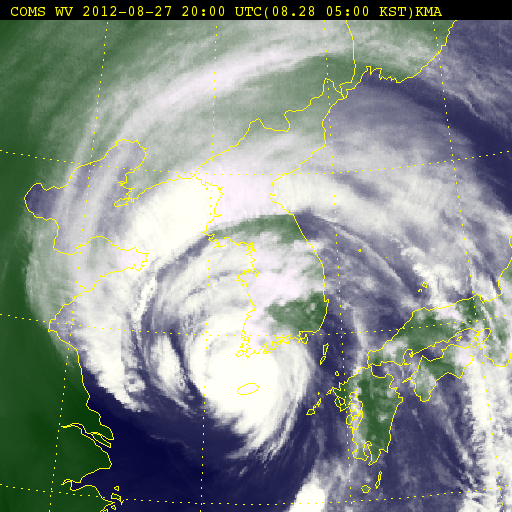 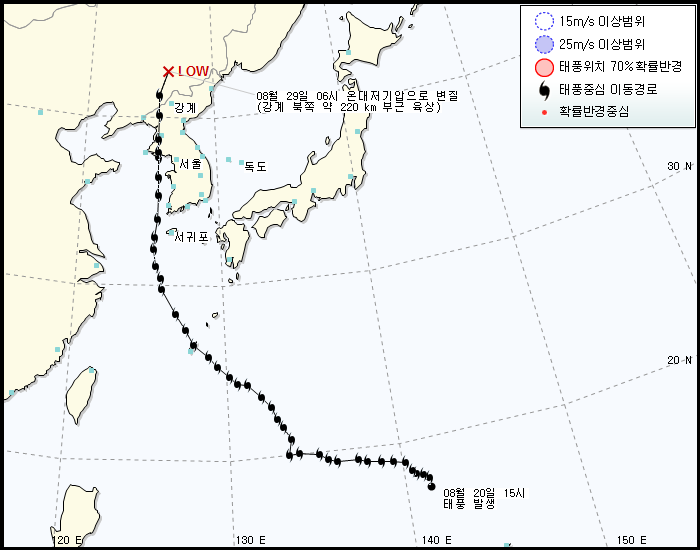 NCIO
The wide rainband of Typhoon Bolaven was observed by the wind profiler at NCIO from 0800 UTC 27 August.  (Analysis period: ~8 hrs)

 At around this time, Bolaven showed a broken eyewall structure in a weakening stage.
30
Composite radar images
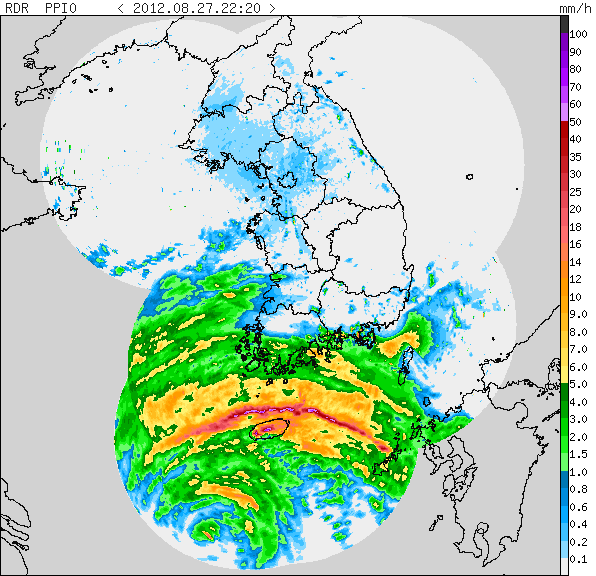 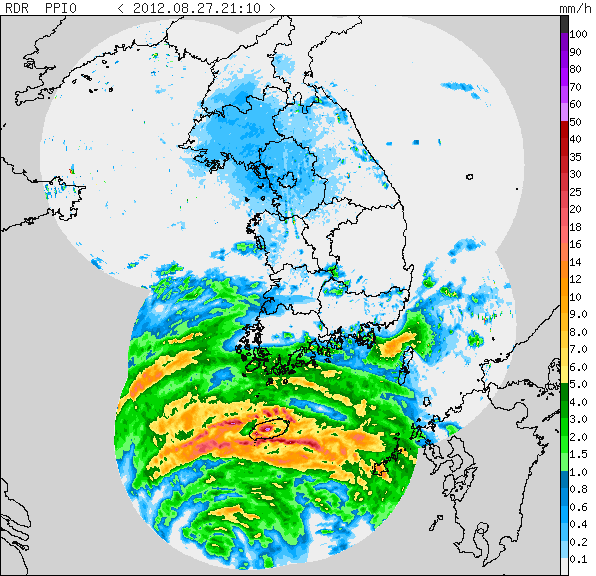 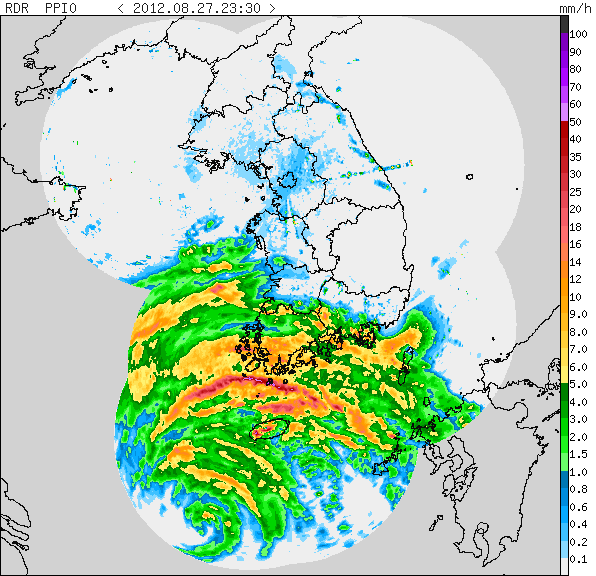 b
a
c
NCIO
Arc-shaped high Z region
Vortex center
c
a
b
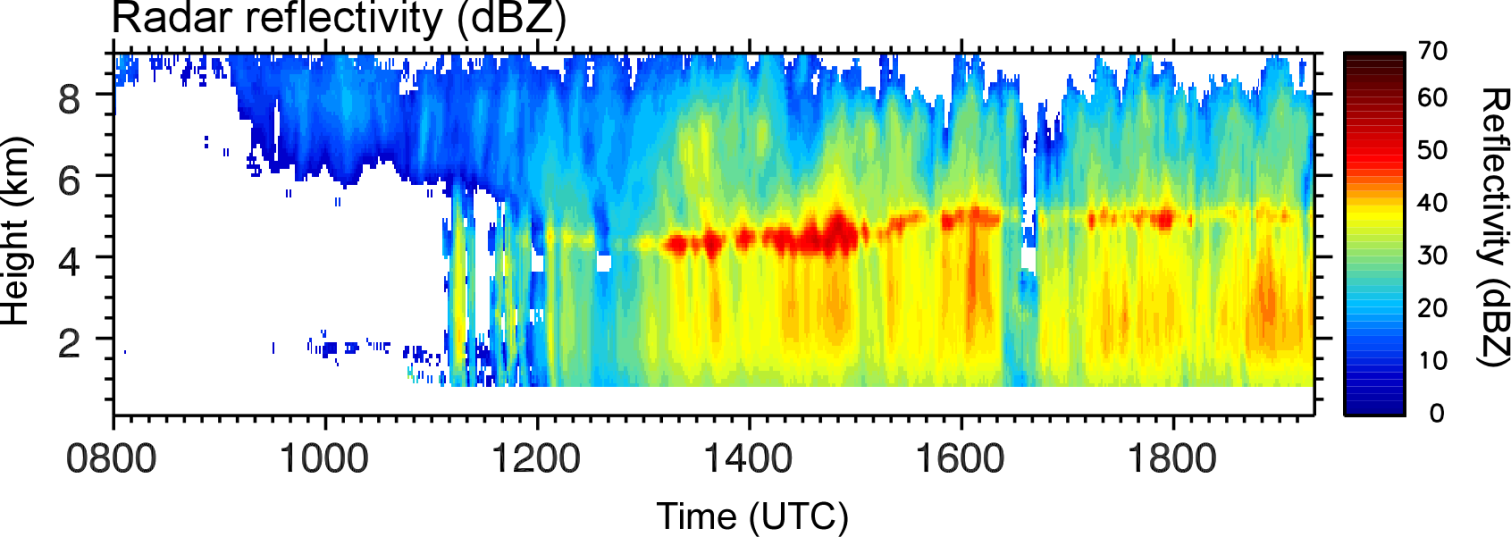 31
Wind profiler measurements
Elevated BB
Strong BB
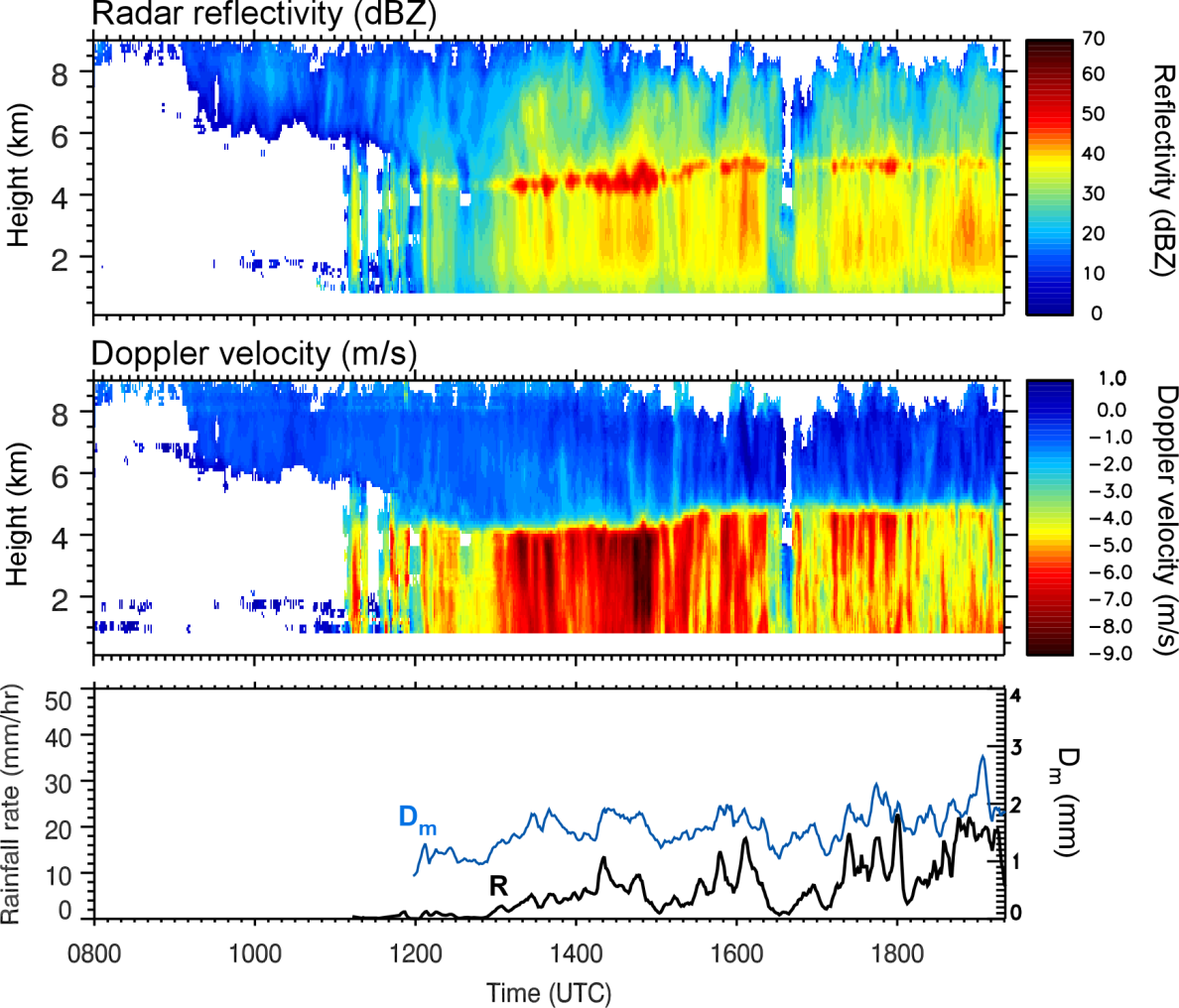 Large Doppler velocities (downdrafts!)
As the typhoon center approaches, the surface rain rates increase  and the bright band intensity gets weaker. 
 Strong and thick bright band was observed on ~1450 UTC(i.e., melting of larger ice particles).
 The bright band level was raised by ~500 m on around 1530 UTC.
32
Time-height sections of winds
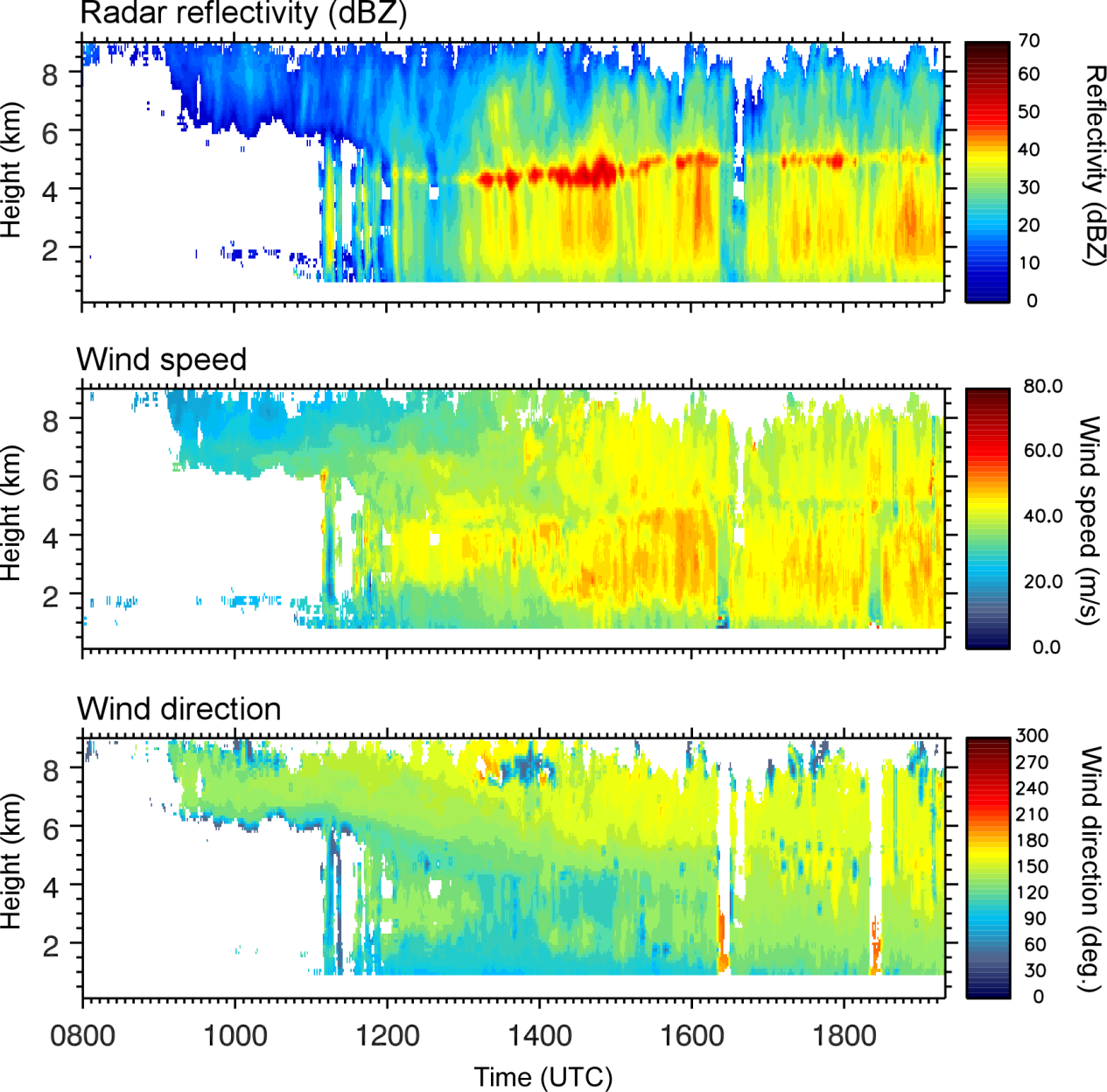 Strong wind speeds reaching ~50 m/s
E
SE
As the typhoon center gets closer to the NCIO, the winds become stronger at lower levels near 2~4 km AGL and the bright band intensity gets weaker.
 The elevated BB on ~1530 UTC may be associated with the strong southeasterly winds below the melting layer (even near the melting layer level !!)
33
Time-height sections of the parameters
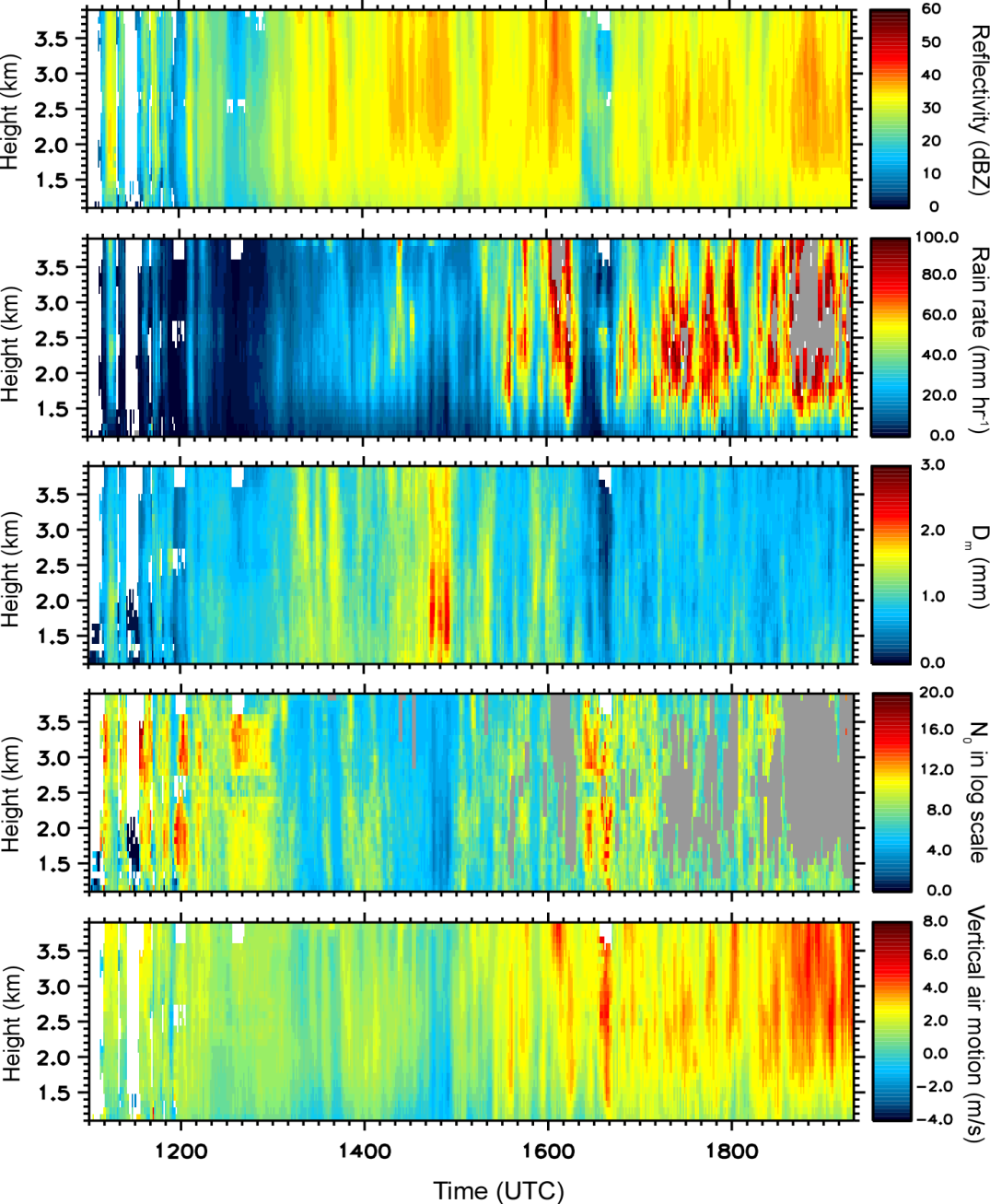 Z
As the typhoon center gets nearer, vertical air motion (i.e., updrafts)  at lower levels (2~4 km AGL) became to be stronger. 


Rain rates were higher in the regions of stronger updrafts, showing a positive correlation between R and updrafts in this case. The high rainfall rates could be overestimated by the updrafts. 


Vertical air motion(w) was estimated from w = W – Vf where Vf=2.6Z0.107.
R
Dm
N0
small 
drops
large 
drops
w
updrafts
downdrafts
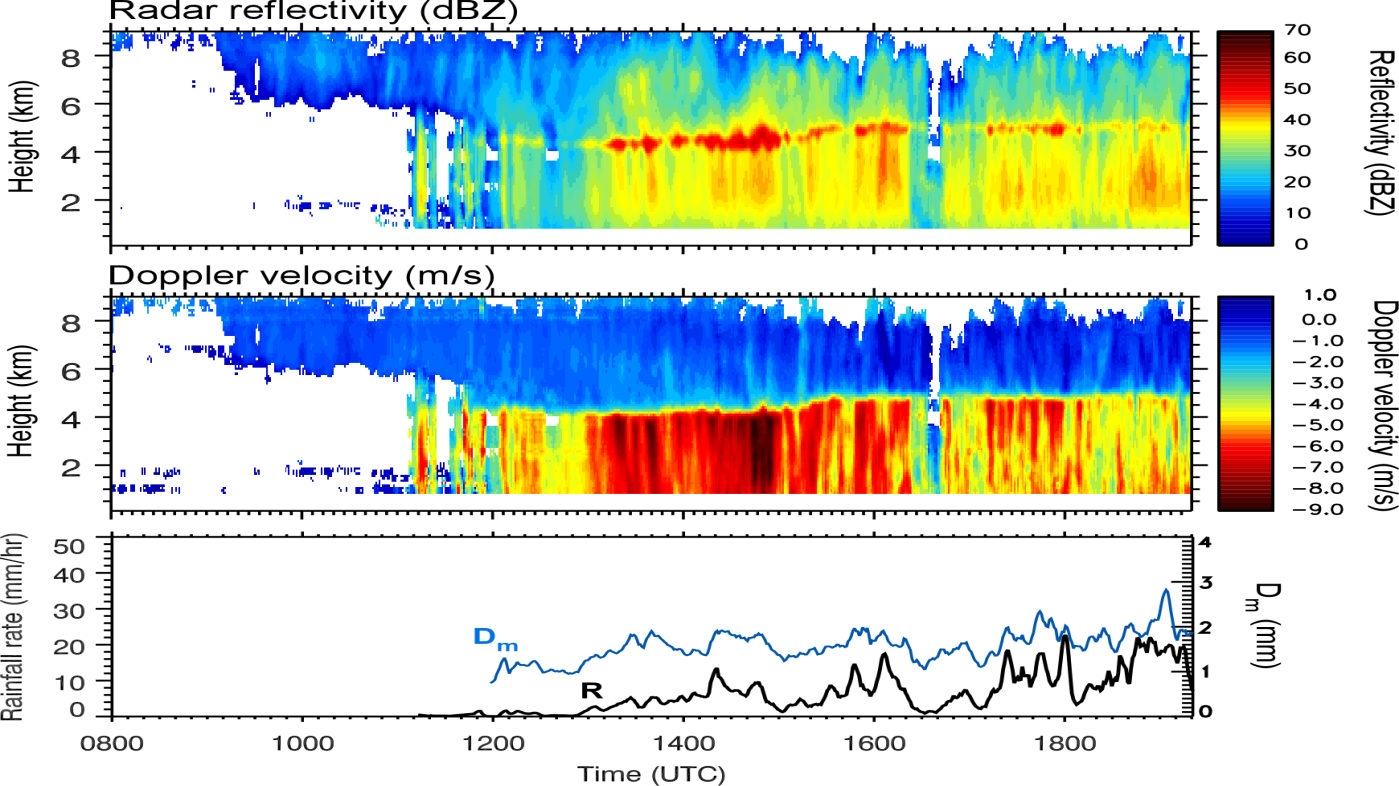 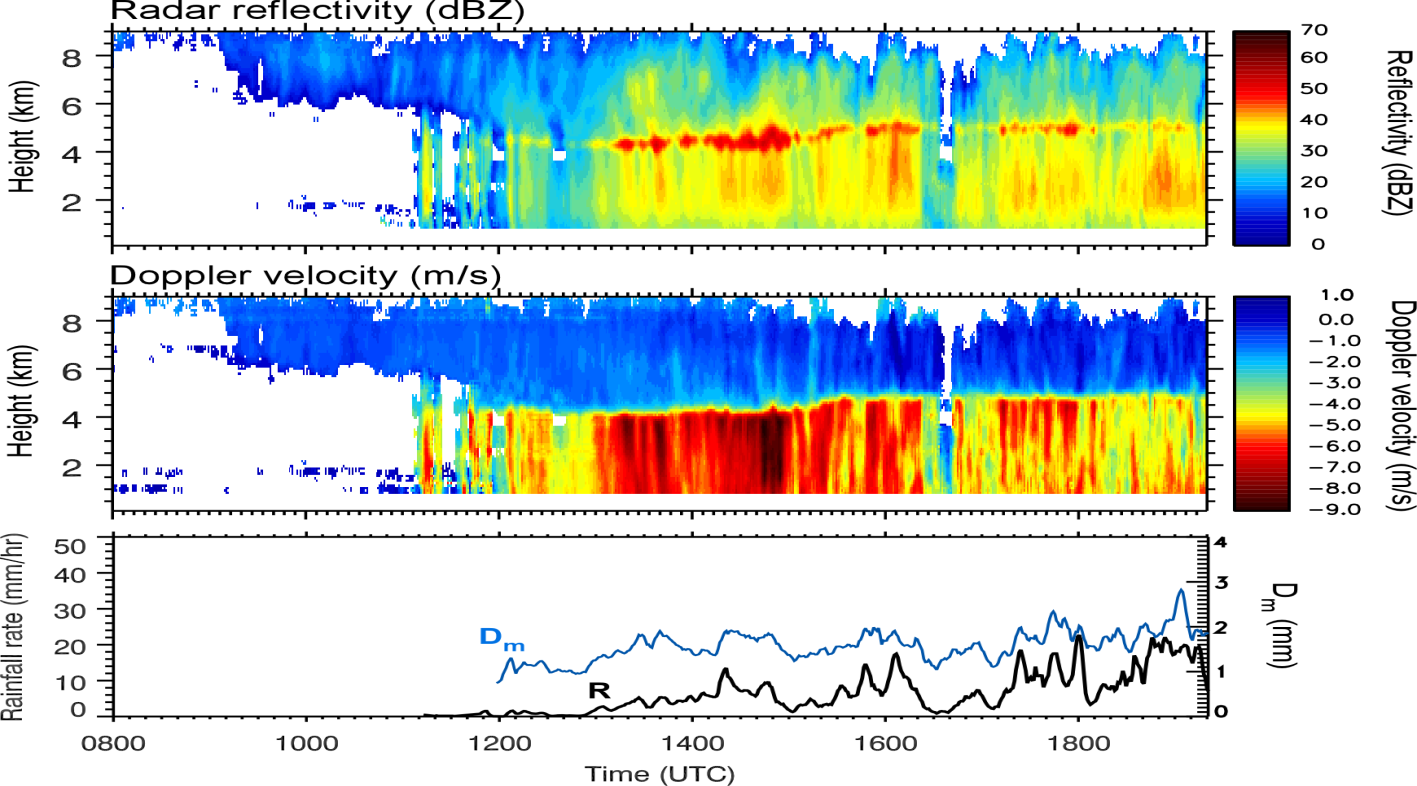 34
Two categories by BB intensity
Strong BB
Weak BB
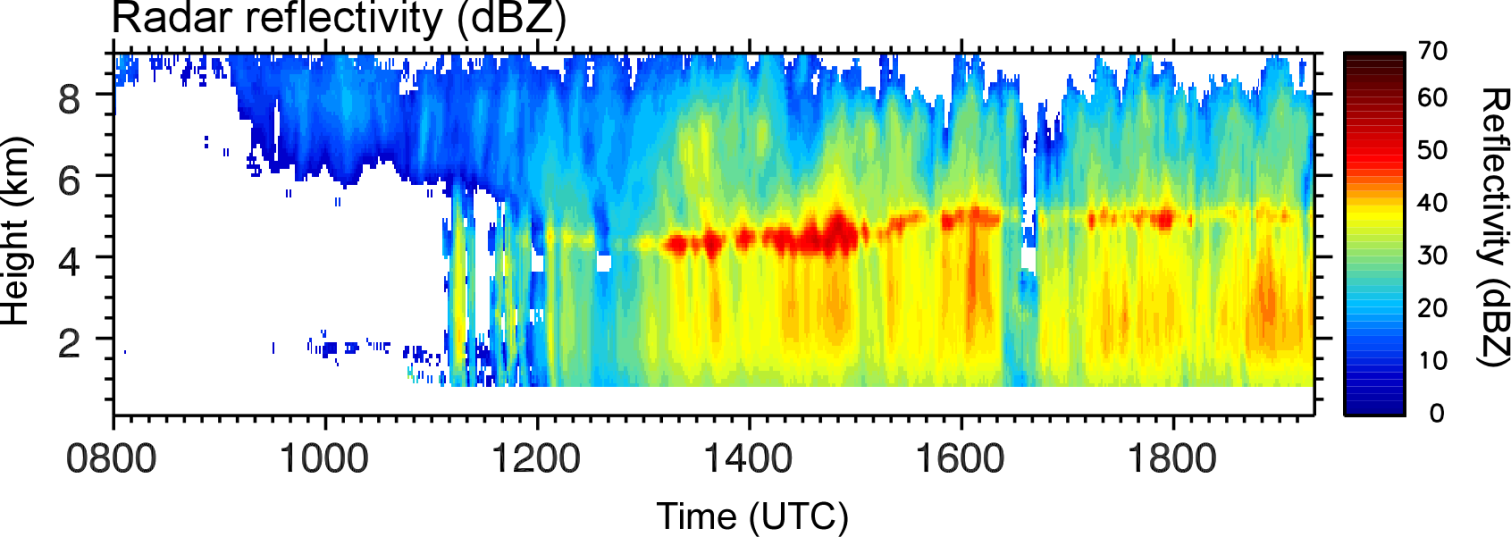 Elevated BB
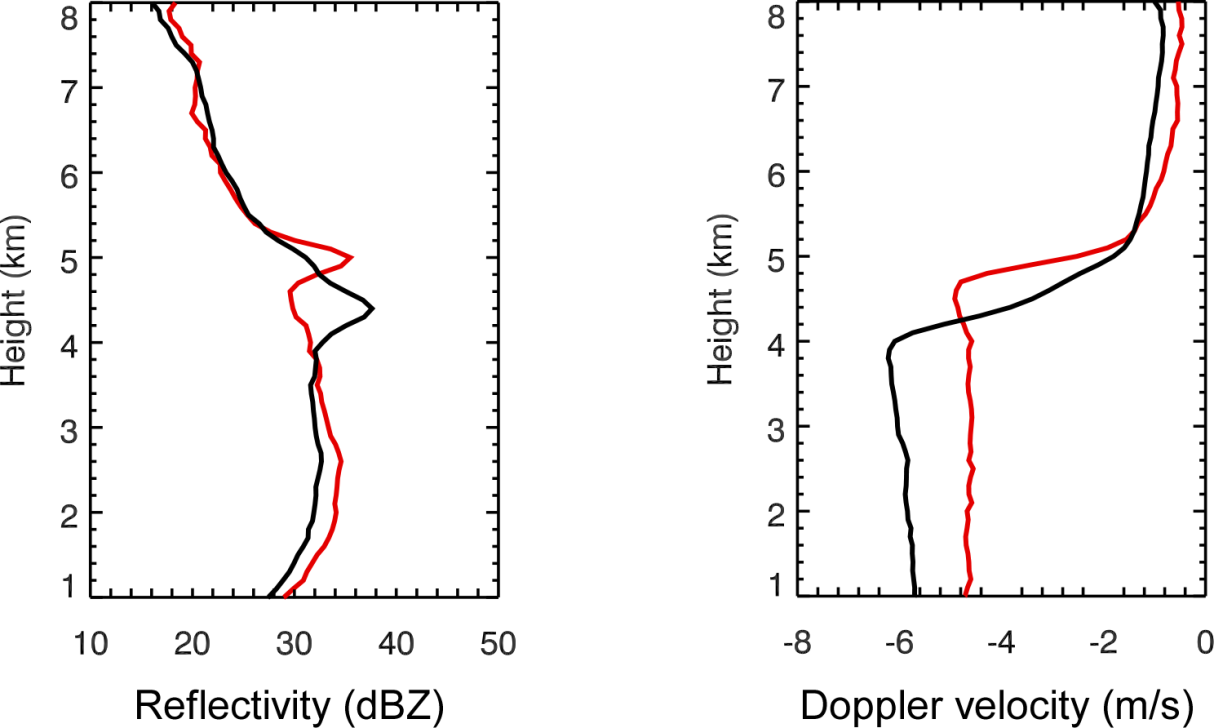 Strong BB
Weak BB
Updrafts !!
Increased Z
 in low levels
Strong (thick) BB : stratiform structure
  Weak (narrow) BB: mixed stratiform-convective structure
35
Mean vert. profiles in Typhoon Kompasu (2010)
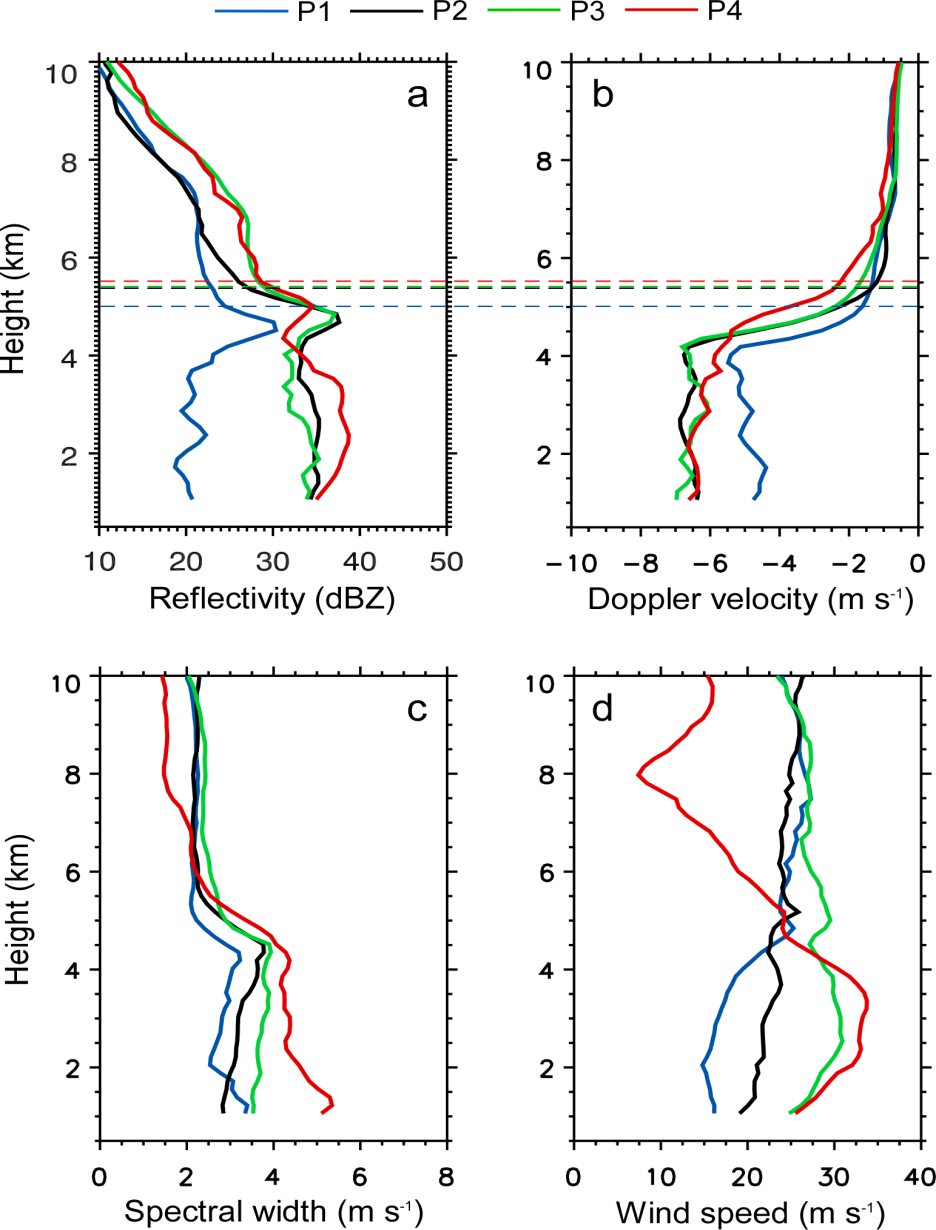 Stratiform
Inner rainband
Outer rainband
Rise of melting layer 
levels with time is notable
Eyewall
Drop growth associated with updrafts within the eyewall
Strongest winds and largest spectral widths in the eyewall
Histogram comparison (1)
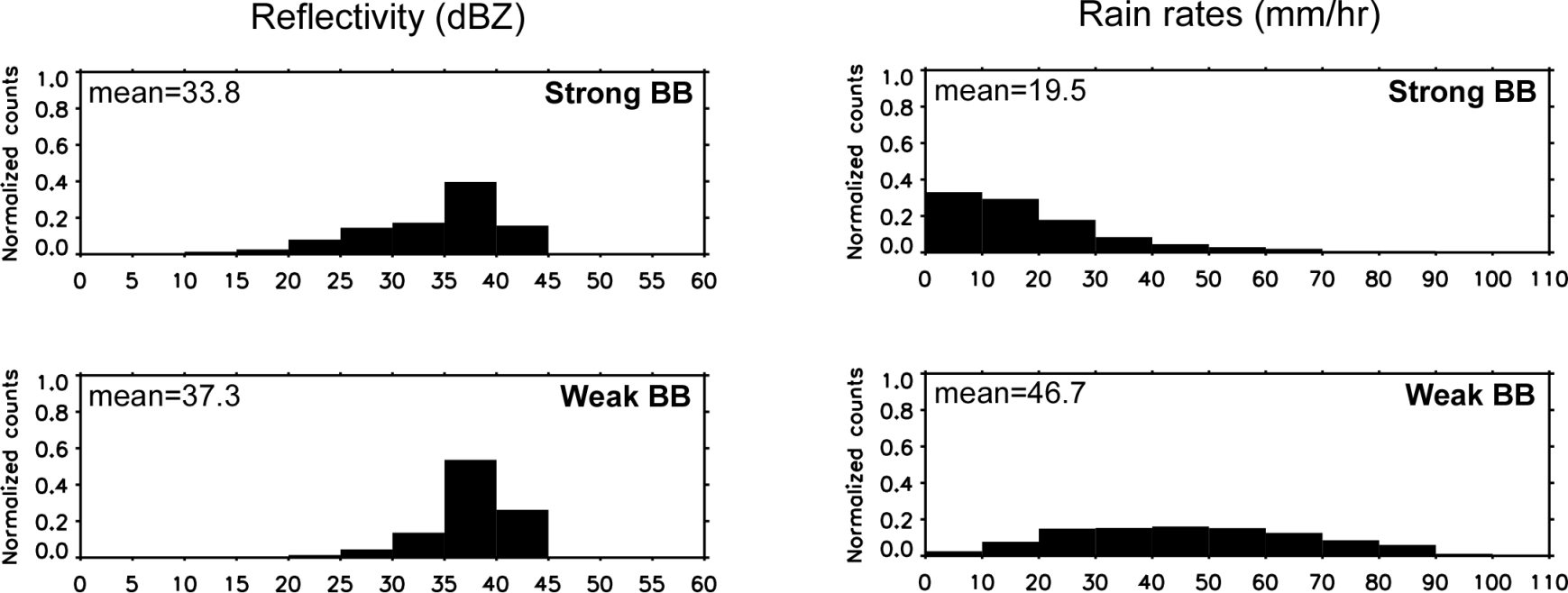 Higher mean Z and R in the mixed stratiform-convective region (weak BB)
37
Histogram comparison (2)
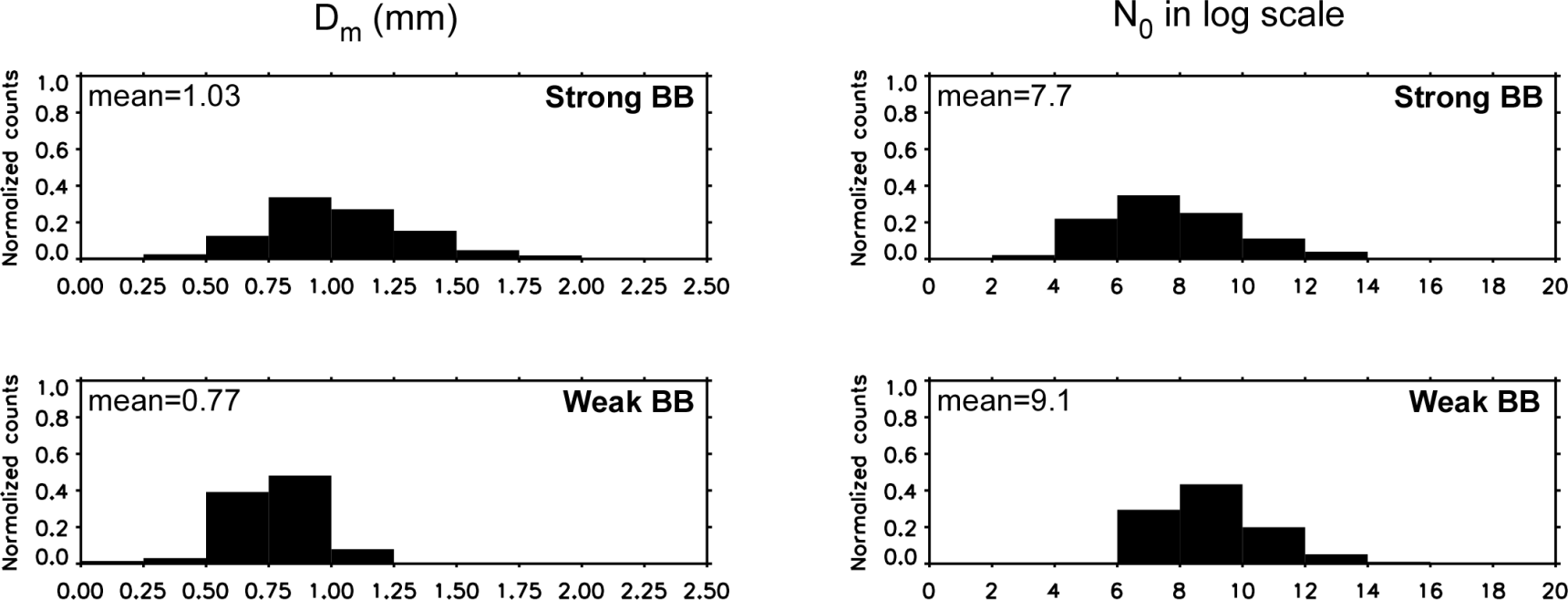 Smaller mean Dm and larger N0 in the mixed stratiform-convective region
38
Contoured frequency distributions by height
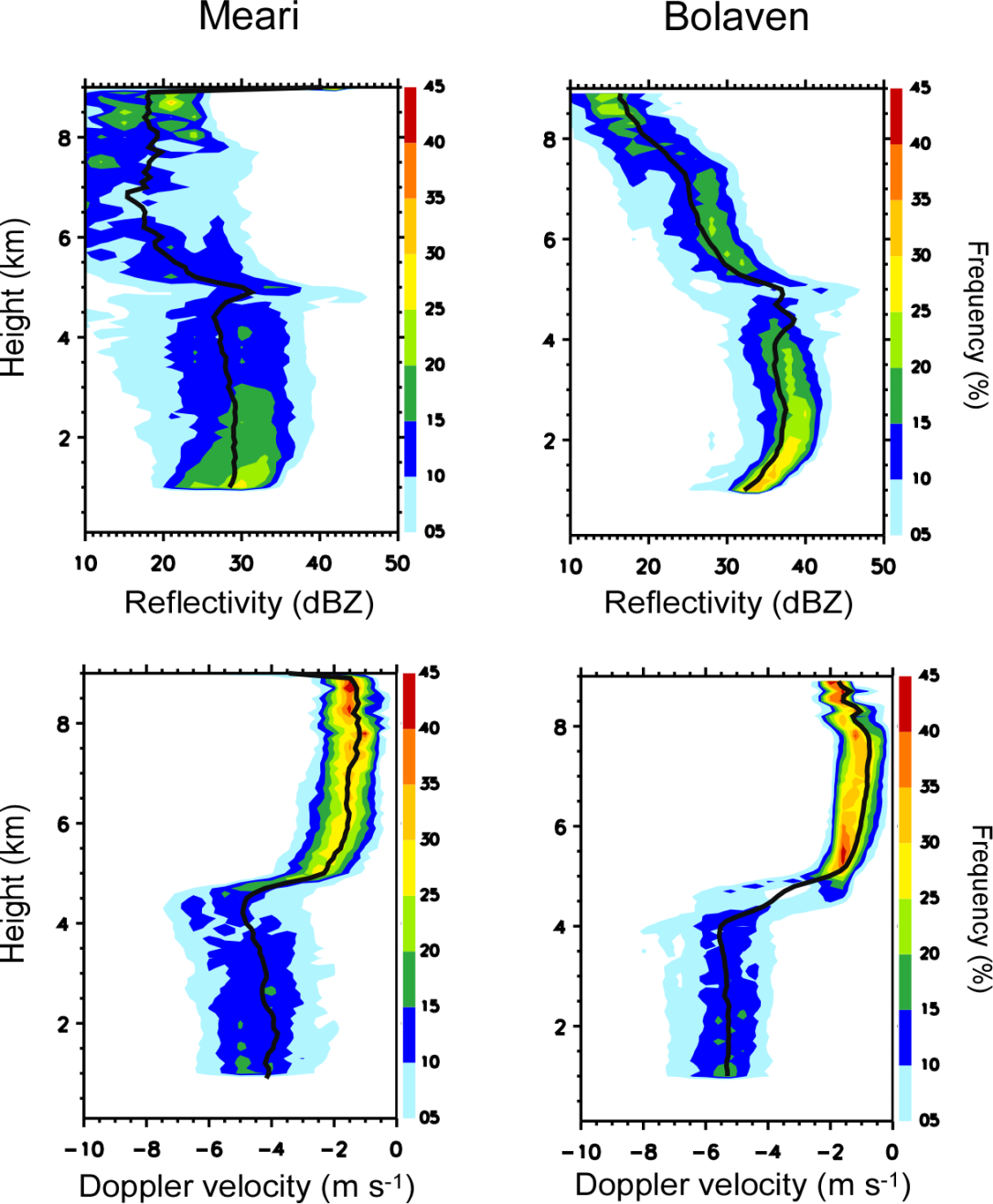 Basically both the rainbands had a stratiform structure with a bright band near the melting layer. 

The frequency distributions of reflectivity and Doppler velocity were broader in the rainbands of Meari, compared to those of Bolaven. This indicates wider size distributions of raindrops for Meari.

Higher mean reflectivity and Doppler velocity profiles below the melting layer are observed in the rainbands of Bolaven.
39
Comparison of mean vert. profiles
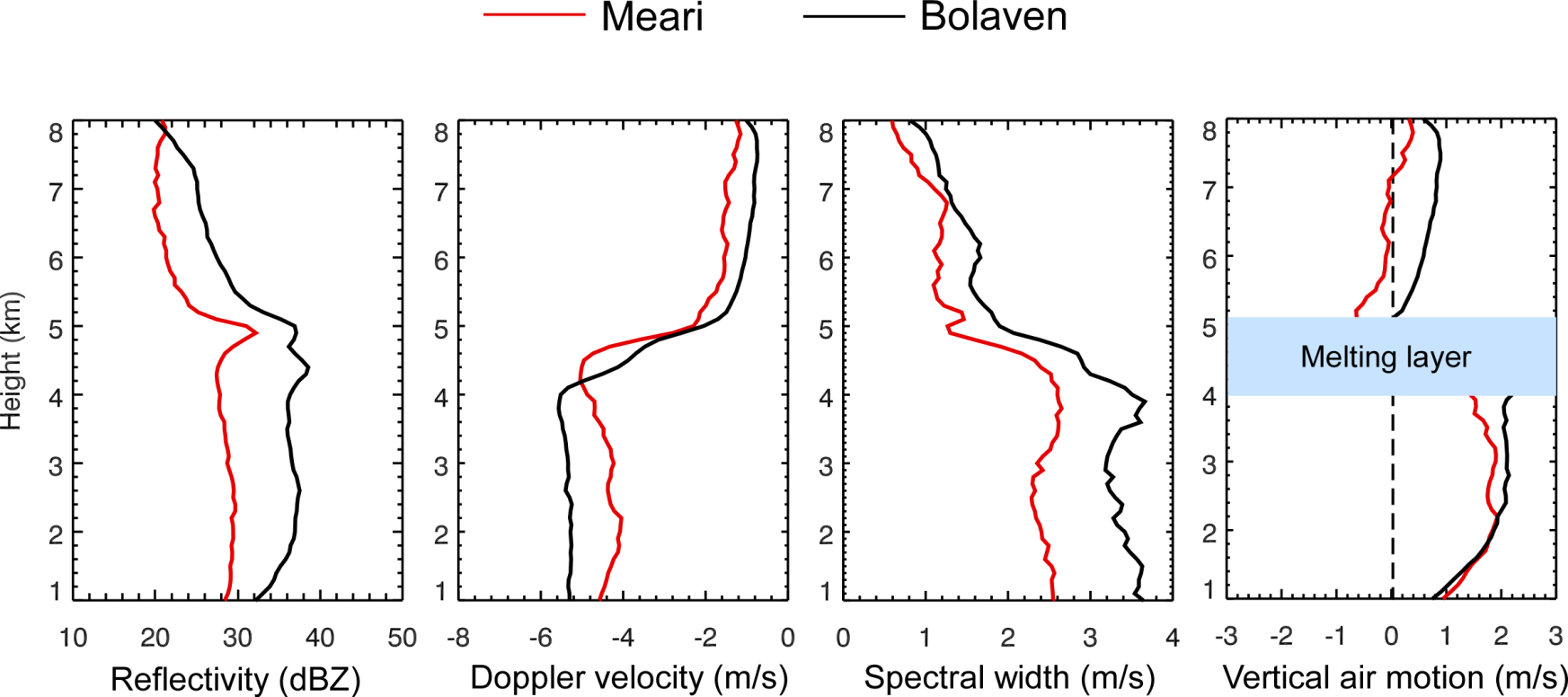 w = W – Vf ,  
Vf=2.6Z0.107
There were higher reflectivity and Doppler velocity profiles in the rainbands of Bolaven, compared to those of Meari.
 The larger spectral width profile in Bolaven is attributed to stronger horizontal wind speeds.
  Mean updraft profiles of about 2 m s-1 below the melting layer were analyzed in both the rainbands.
40
Validation with 2-Dimensional Video Disdrometer
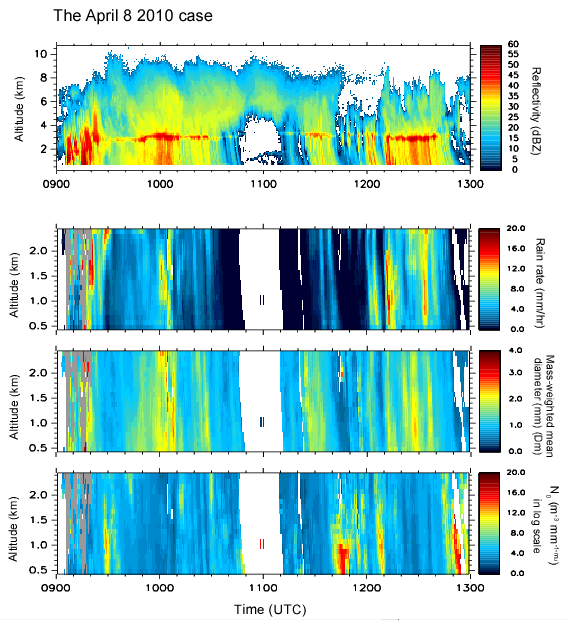 The 8 April 2010 case
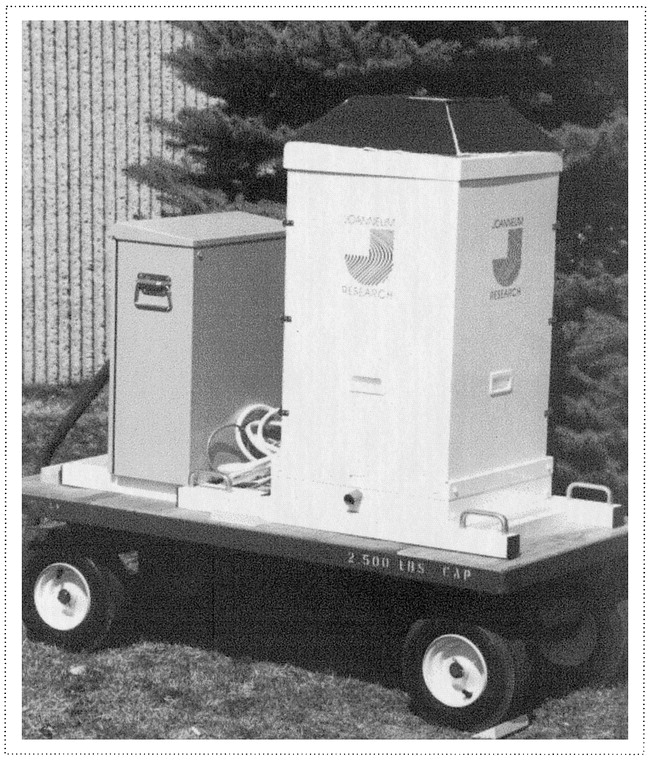 Z (dBZ)
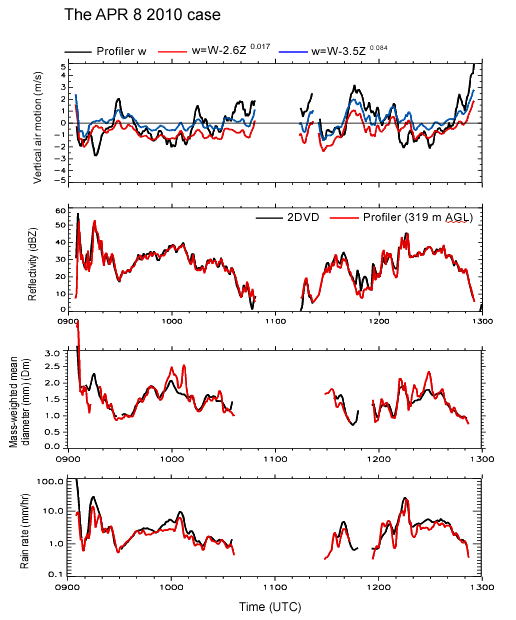 Dm(mm)
N0(m-3 mm-1-μ)
Note that profiler retrievals at 319 m AGL are more affected by vertical air motion than 2DVD at the surface.
41
Summary (1)
Rainfall parameters have been retrieved from the profiler Doppler spectra and MRR data using the spectral method and moment method. There were good agreements in retrieved parameters such as Dm and R between the profiler and MRR, indicating that the profiler retrievals are reliable below melting layer.

 The RSD comparisons between the MRR and profiler showed better agreement in stratiform precipitation ( R < 10 mm hr-1) but showed difference in strong precipitation.

 Doppler spectra observed by the profiler can be used for classifying different types of precipitation (i.e., stratiform/mixed/convective).  

 Vertical structure and rainfall properties within Typhoon Meari and Bolaven were investigated primarily from wind profiler measurements and retrievals. For Bolaven, the changes, that is, the decrease in bright band intensity and increase in reflectivities (rain rates) and wind speeds at lower levels as the typhoon center gets closer were observed similarly to those in previous hurricane observations. 

 Basically both the rainbands had a stratiform structure with a bright band near the melting layer. The frequency distributions of reflectivity and Doppler velocity were broader in the rainbands of Meari, compared to those of Bolaven. This indicates the wider size distributions of raindrops in the rainbands of Meari.
Summary (2)
With the higher Z and R profiles , the higher Dm profile indicates that there were relatively larger raindrops in the rainbands of Bolaven, compared to those of Meari.

 In the Bolaven rainbands, rain rates and low-level winds in the mixed precipitation category (weak BB) became higher and stronger than in stratiform category (strong BB) as the typhoon center gets close. 

 Vertical air motion plays an important role on producing such different drop size distributions for a given same Z (or for a given same R).

 The use of vertically pointing radars (i.e., wind profiler) is quite useful since Doppler spectra observed at vertical mode with high time and height resolution can be effectively used to examine vertical changes in raindrop size distributions and precipitation processes. 

 Joint observations and studies of rainfall retrieval using wind profiler, 2DVD, Parsivel, MRR, and polarimetric radar are necessary for understanding rainfall microphysics and dynamic processes in more details within storms and typhoons as well as improving rainfall estimation algorithms (i.e., QPE) for hydrological and numerical applications.
Thank you for your attention !!
44